Roof Mirror Automation:
Quasioptical Sample Holder Improvement for Increased SNR in High-Field EPR Spectroscopy
Lillia Hammond
Advisors: Dr. Antonín Sojka and Prof. Mark Sherwin
1
EPR Spectroscopy Overview and Applications
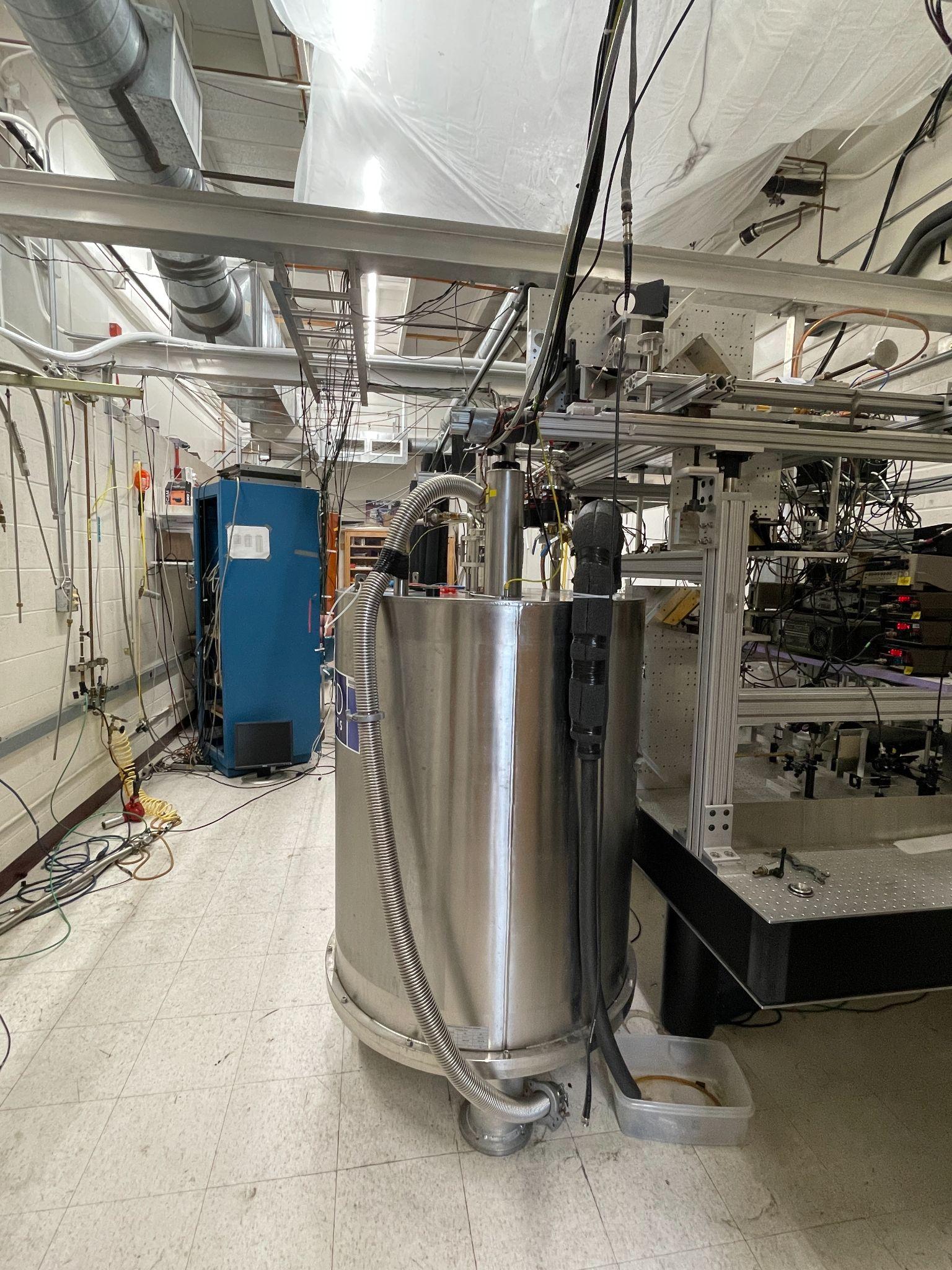 Signal
EPR Spectroscopy
Materials with unpaired electrons
1 meter
Batteries
etc.
Tagged proteins
Material’s parameters
Beer
‹#›
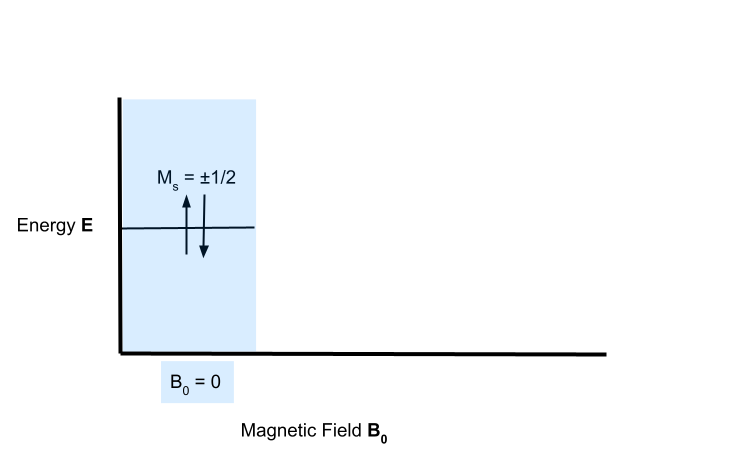 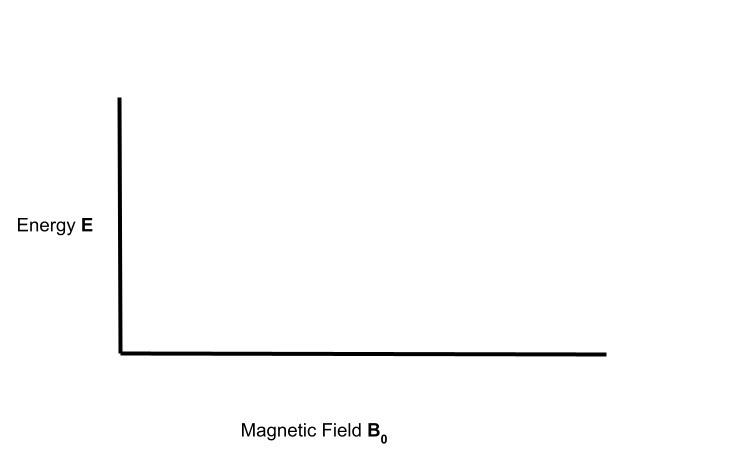 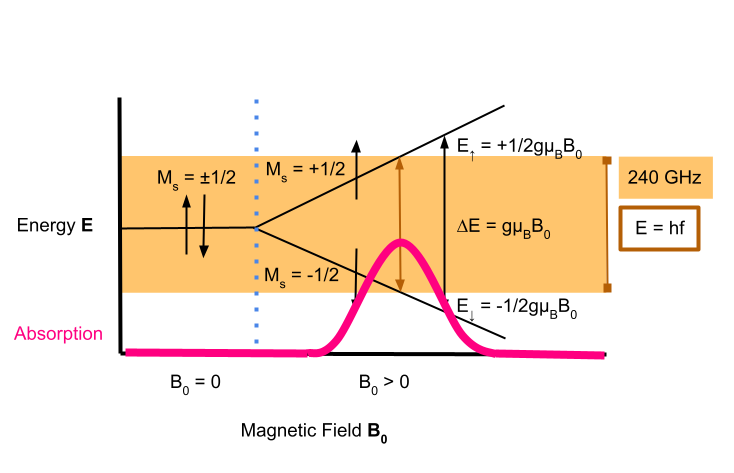 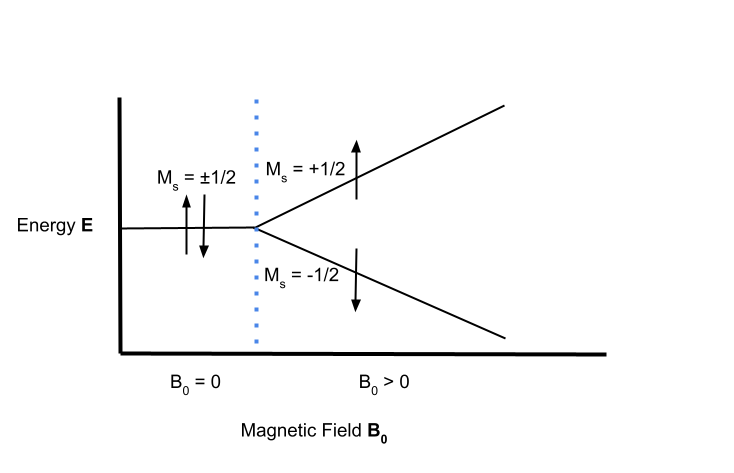 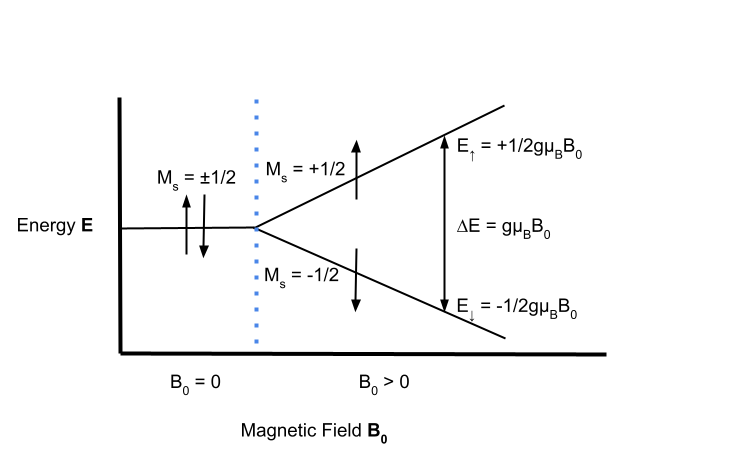 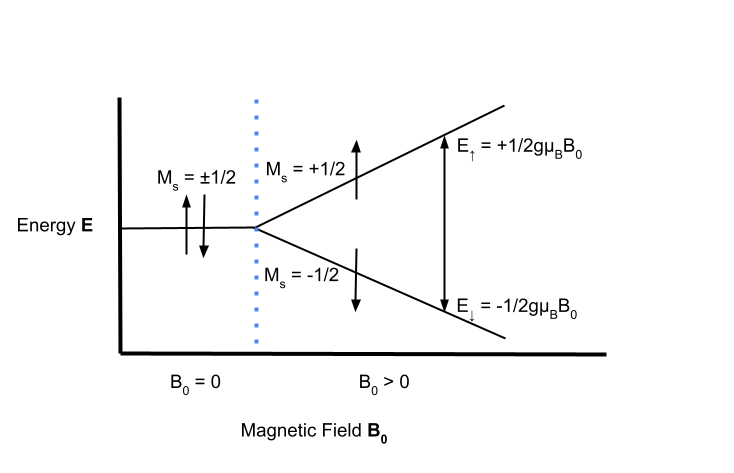 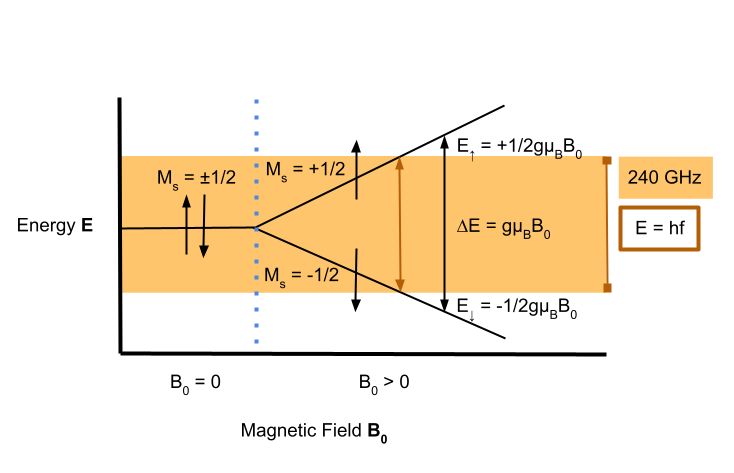 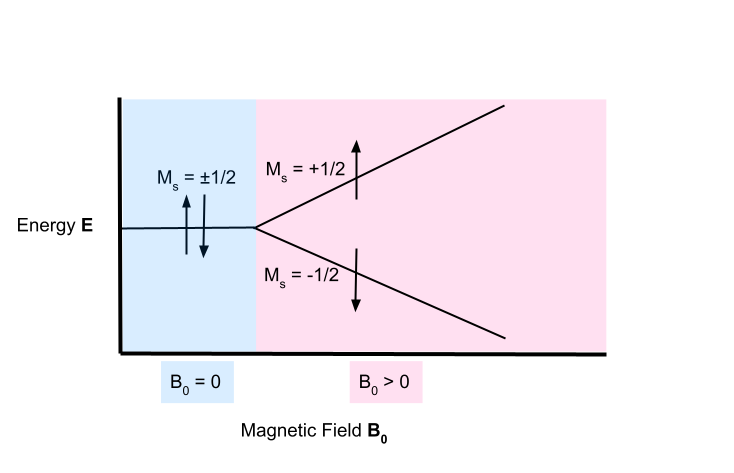 Zeeman Effect
‹#›
EPR Apparatus Design
Microwave Source
Polarization changed by:
Sample absorption
Optical imperfections
Microwaves
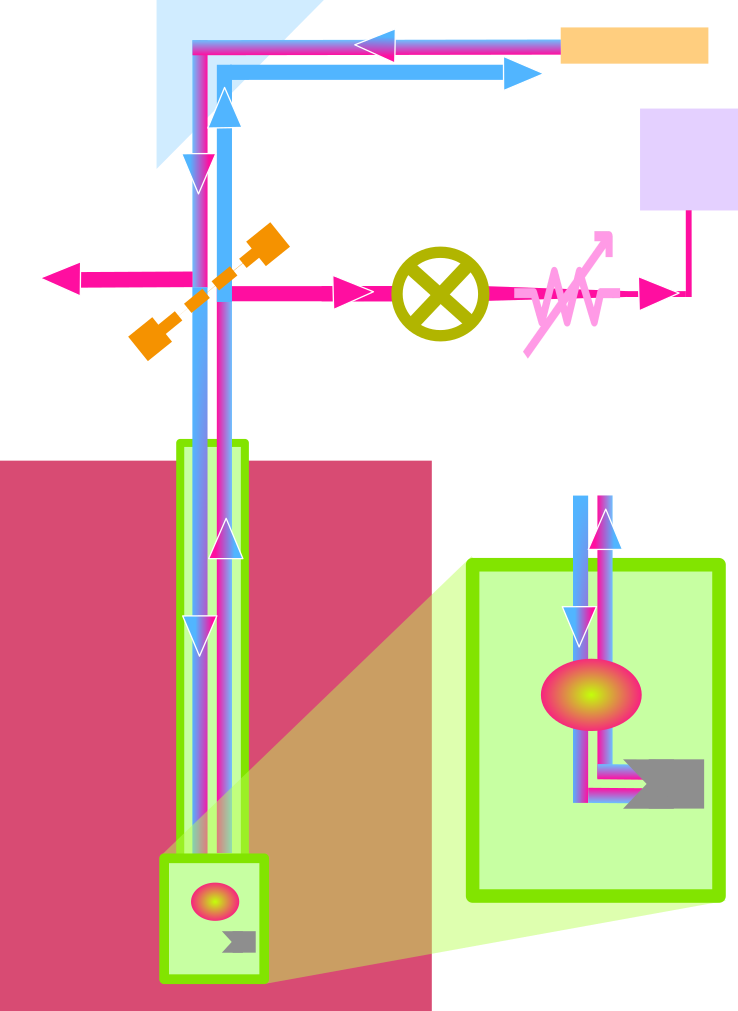 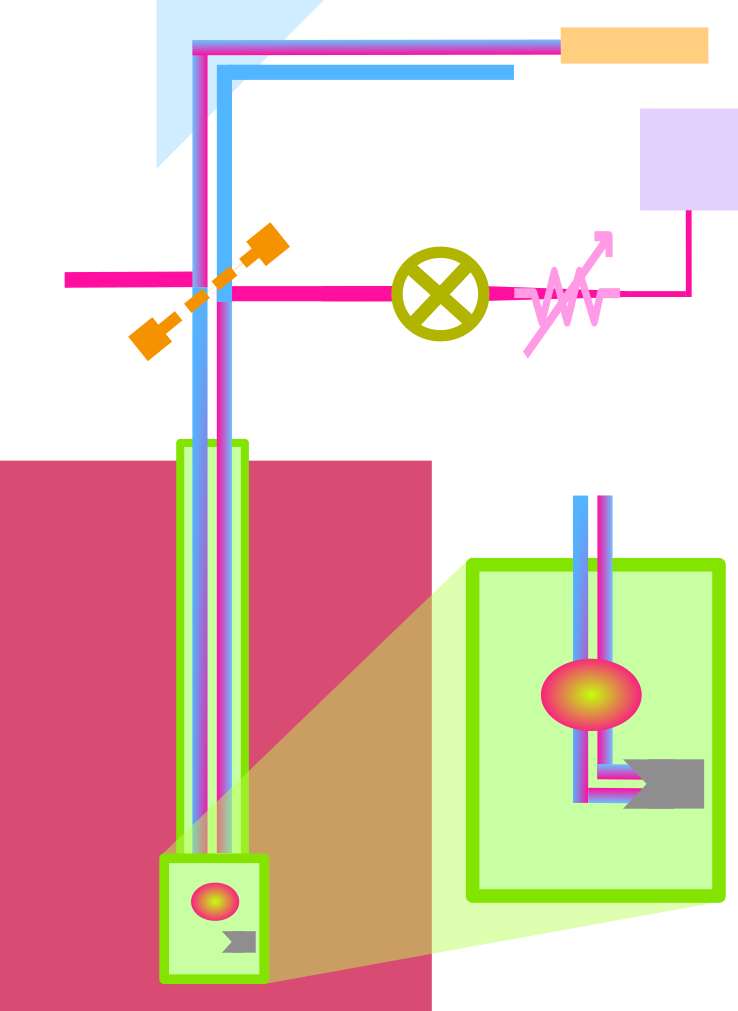 Digitized
Wire Grid
Mixer
Goal: Minimize Crosspolar Signal
Polarization by Wire Grid
Attenuator
Probe
Sample
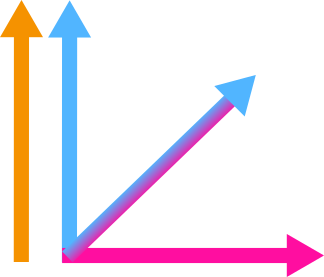 Copolar
Sample Holder
Combination
Rooftop Mirror
Crosspolar
Magnet
‹#›
Sample Holder Design
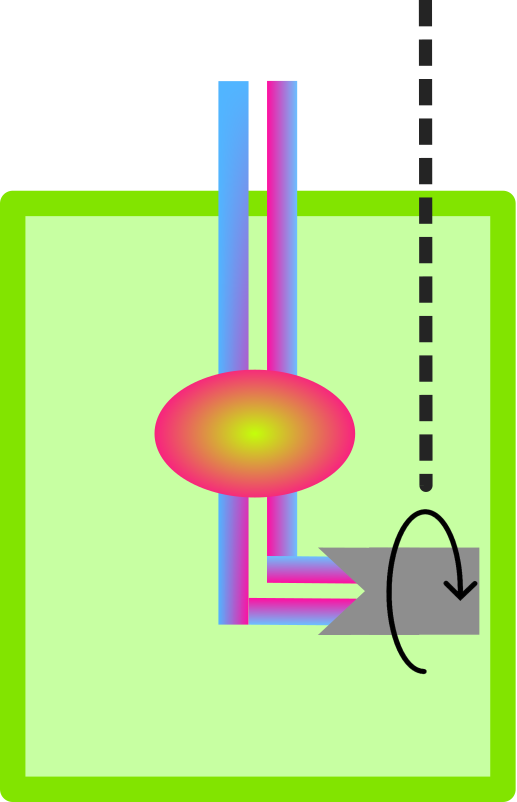 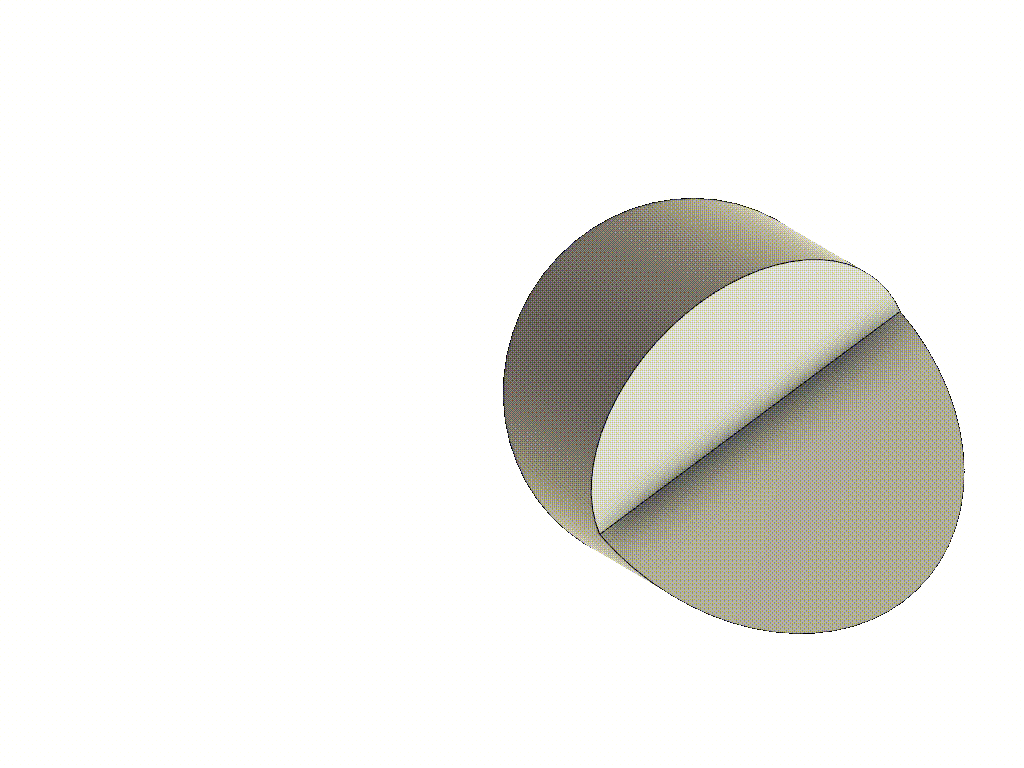 ‹#›
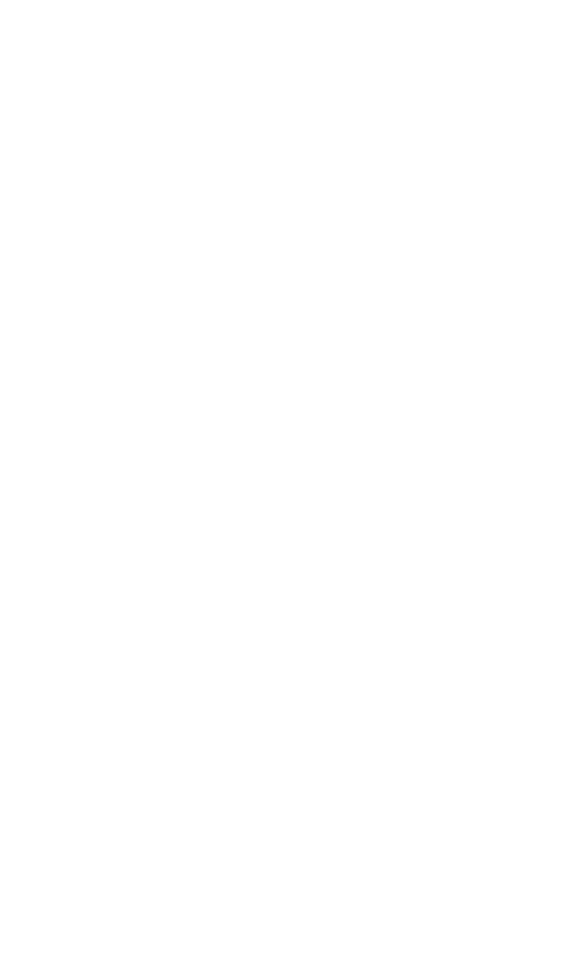 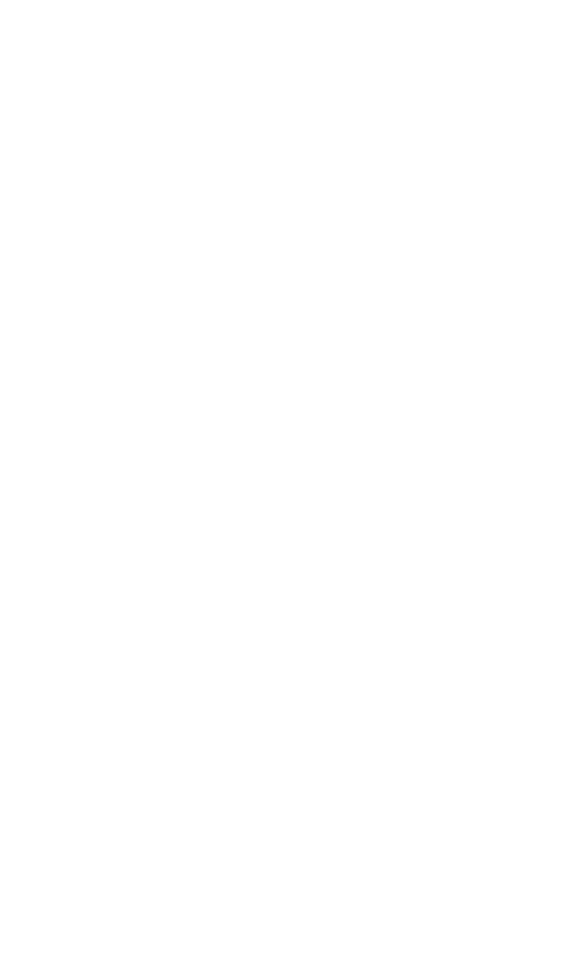 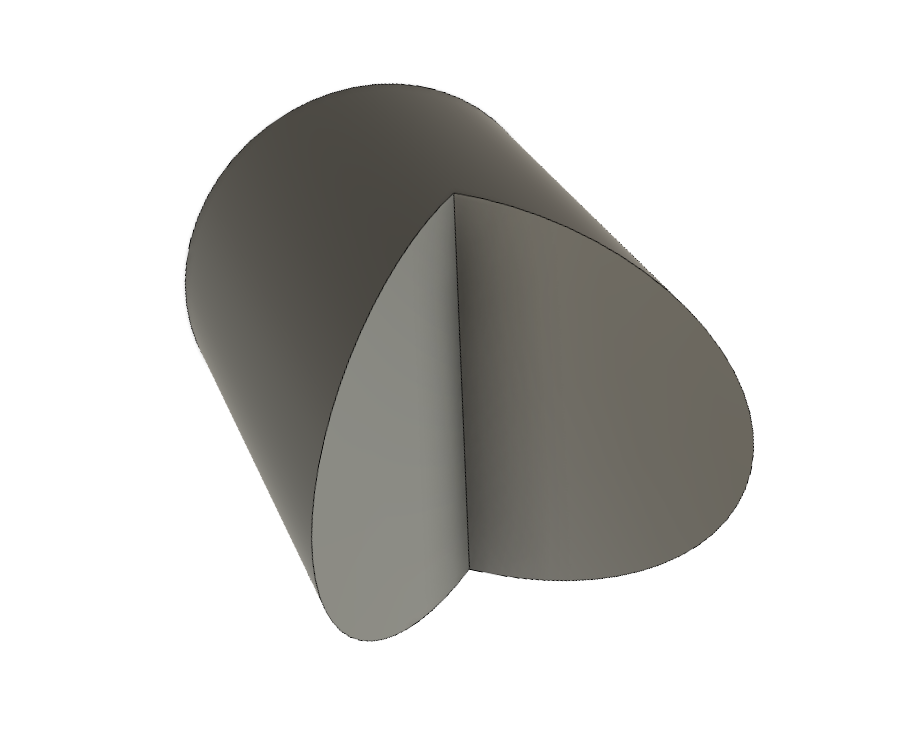 Rooftop End Mirror
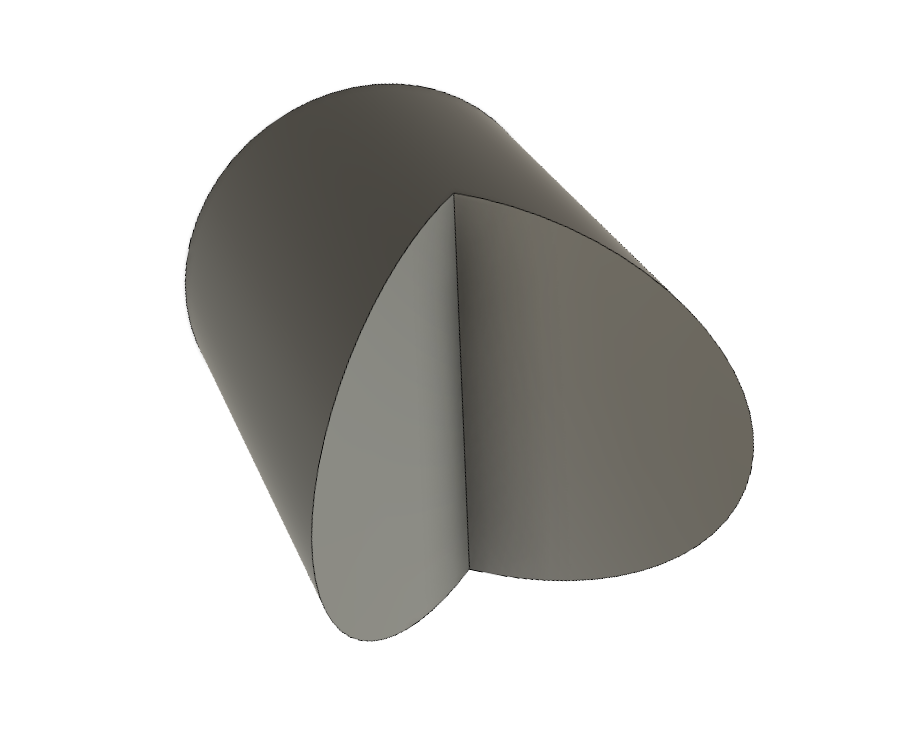 Tune θ to optimize polarization change.
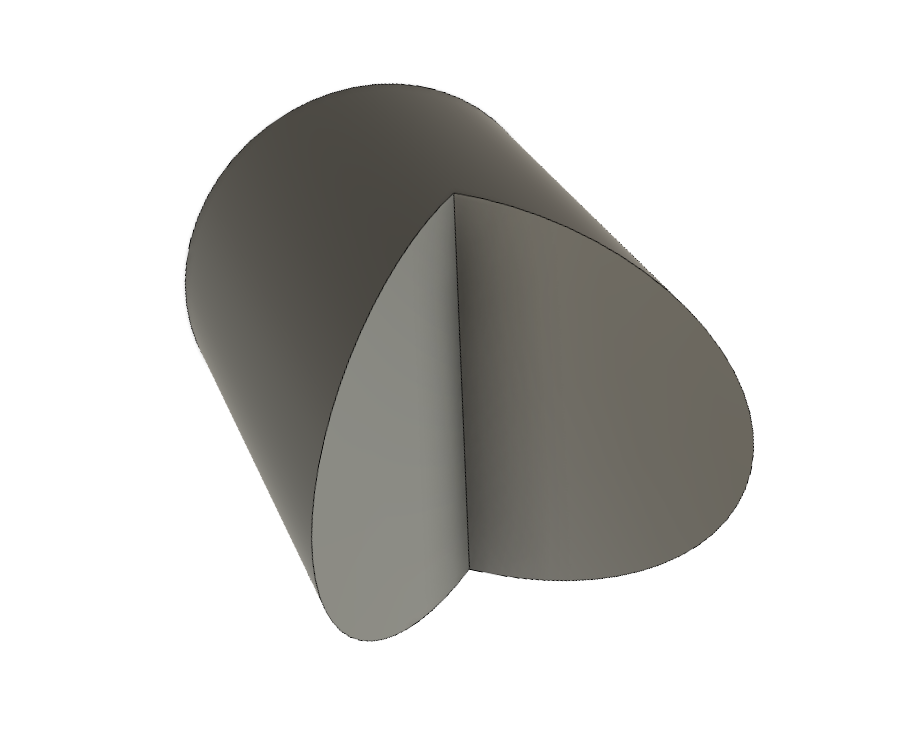 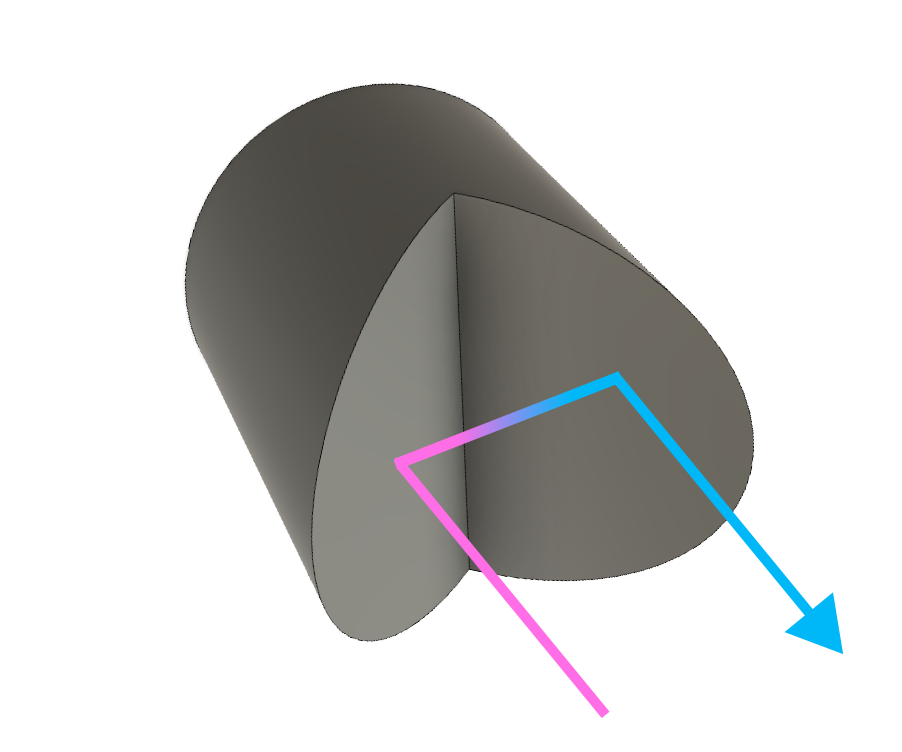 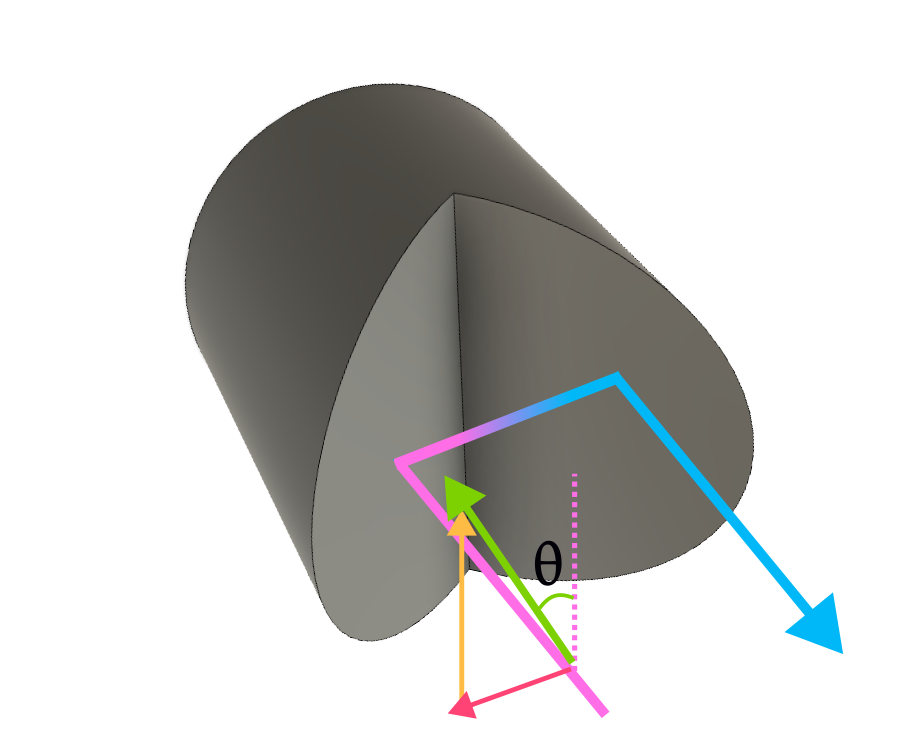 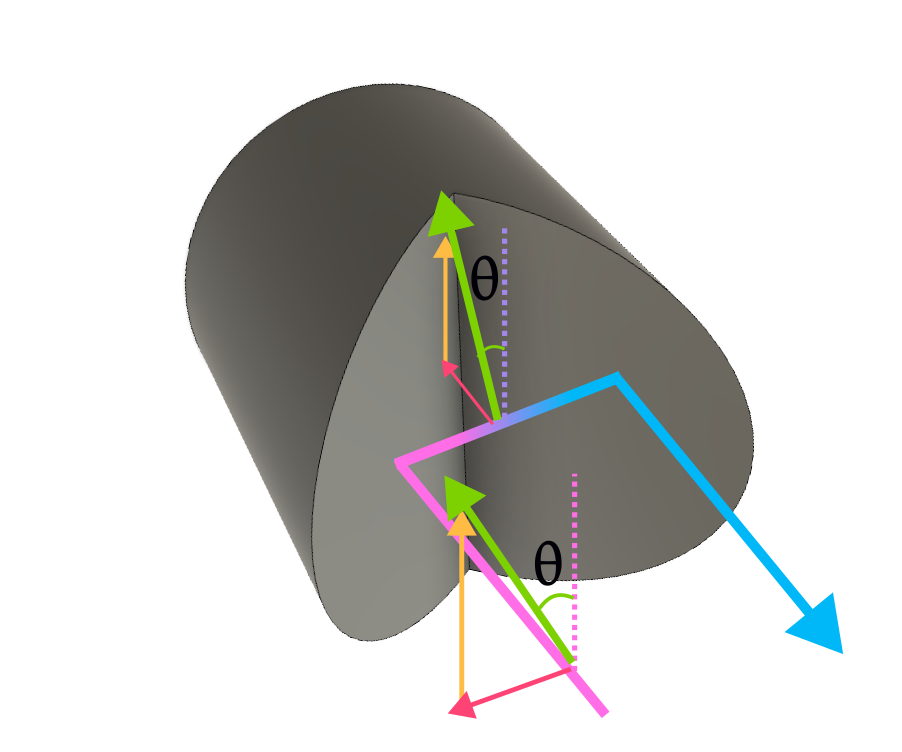 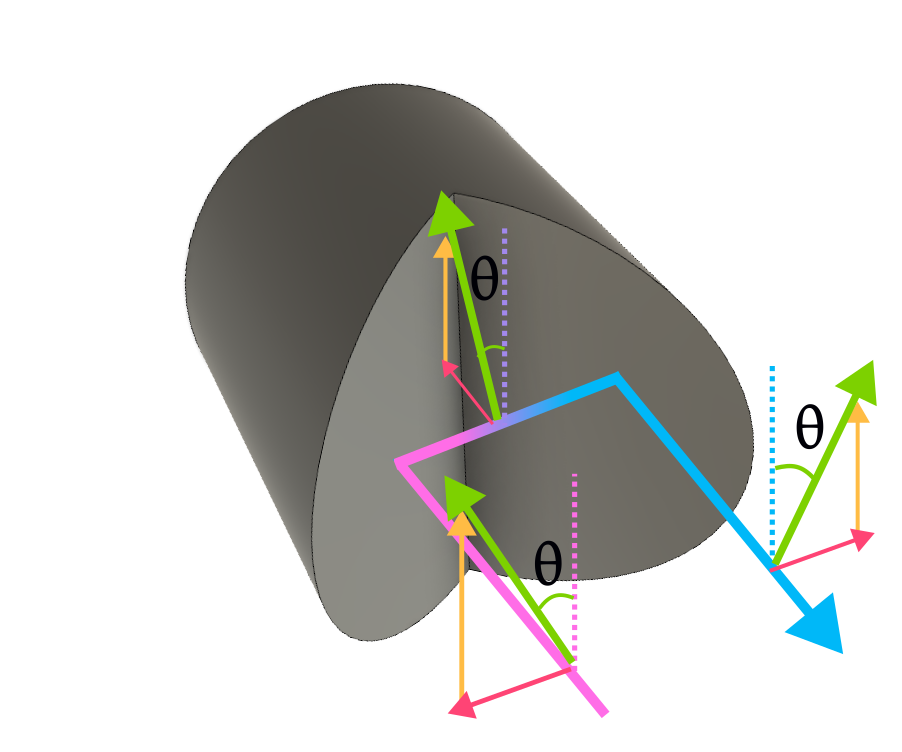 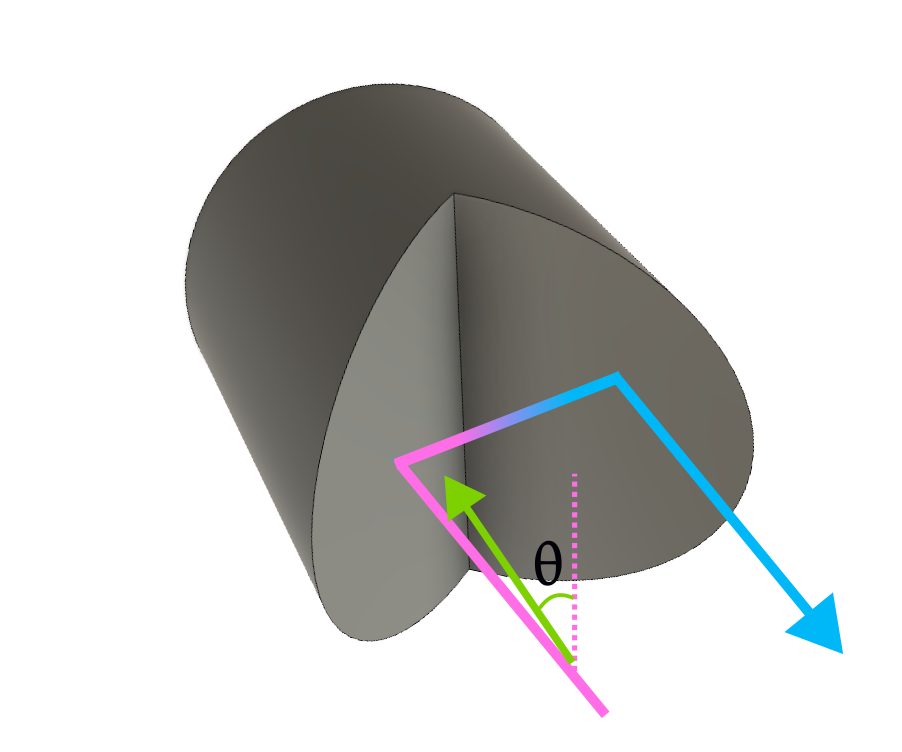 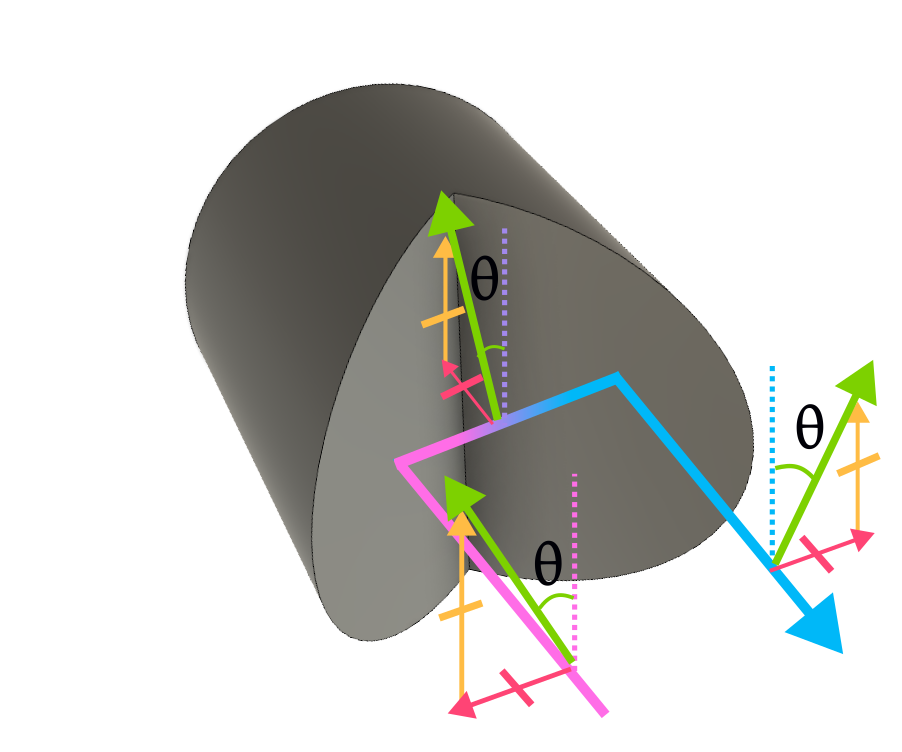 θ
θ
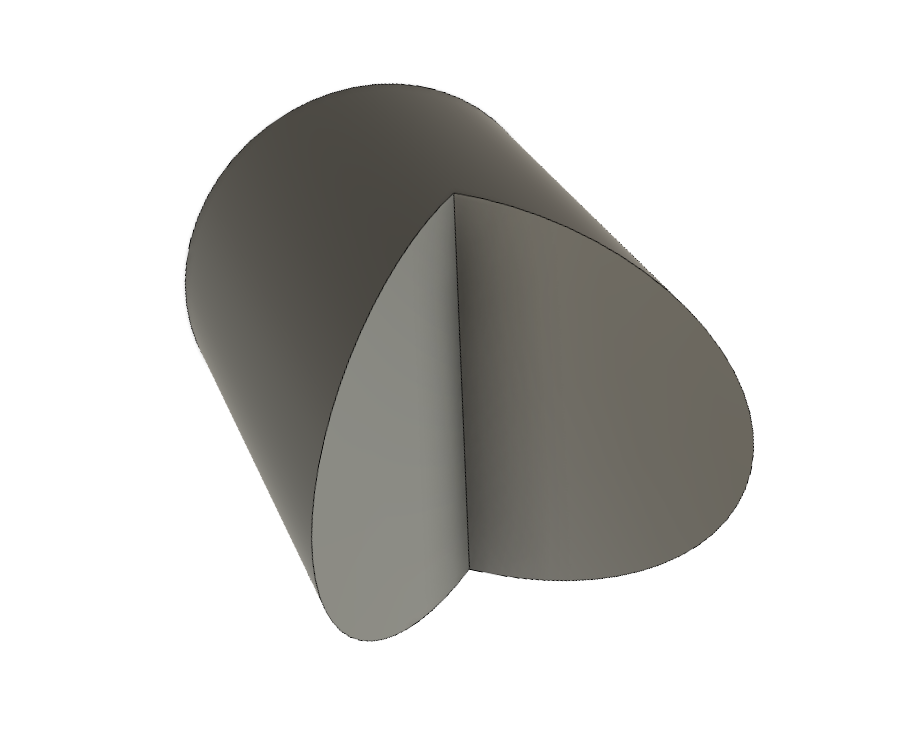 Rotating roof mirror corrects for polarization changes from optical imperfections.
‹#›
Imprecise Angle Optimization with Manual Knob
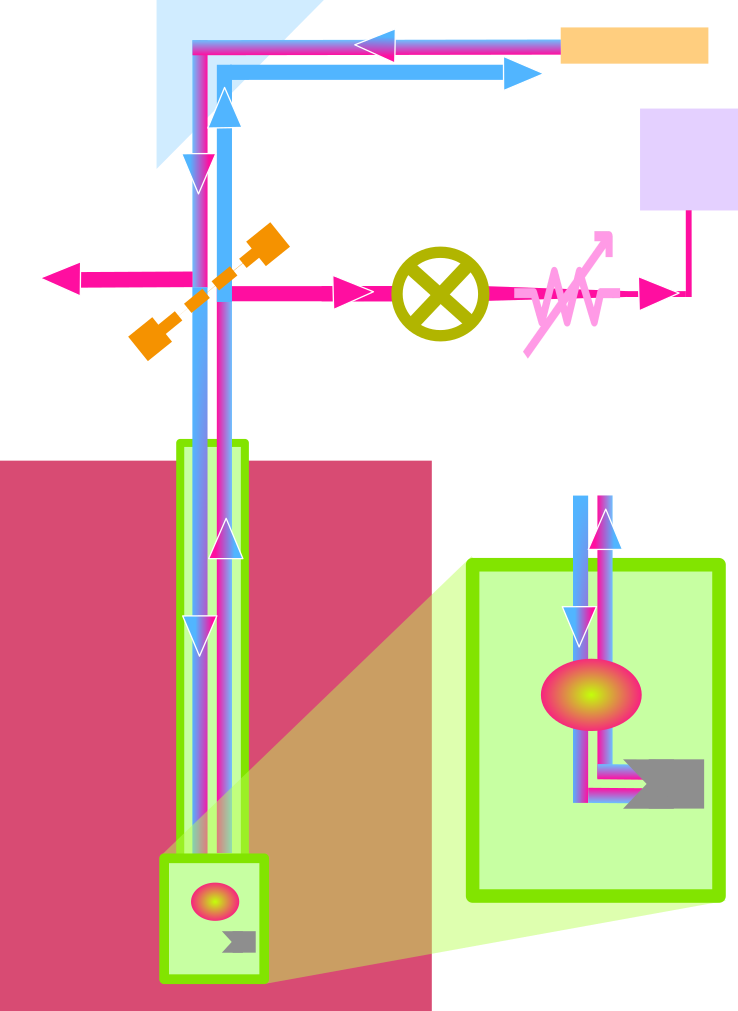 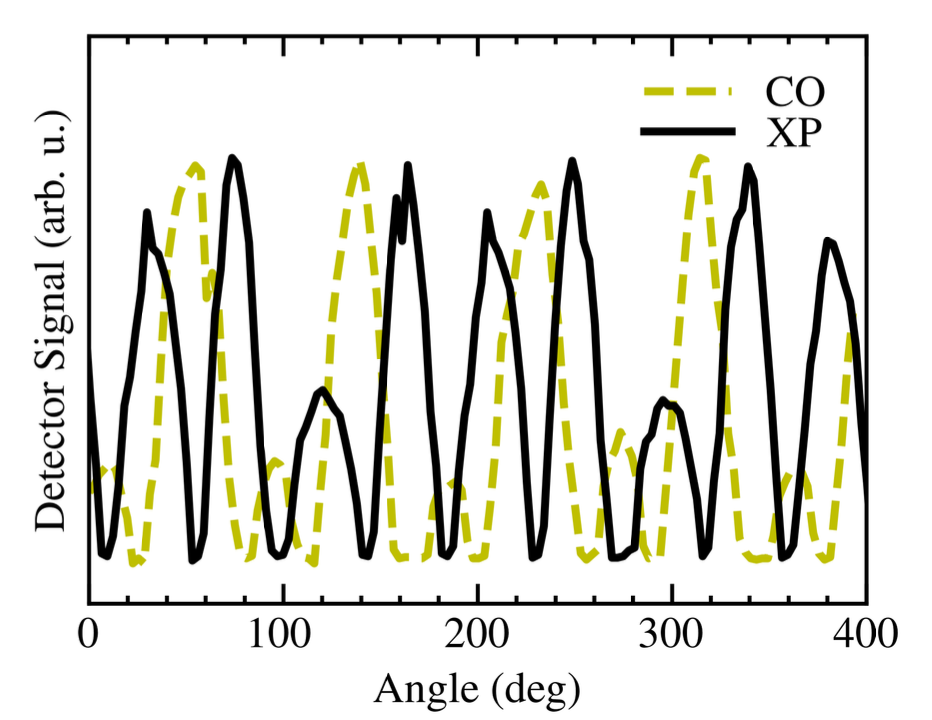 Copolar
Crosspolar
Goal: Minimize Crosspolar Signal
Order-of-Magnitude SNR Improvement for High-Field EPR Spectrometers via 3D-Printed Quasioptical Sample Holders. Antonin Sojka, Brad D. Price, Mark S. Sherwin
‹#›
Project Stages
Stage 2
Stage 1
Stage 3
Stage 4
Automate with signal feedback
Engineer servo-mirror connector
Control servo using LabView
Integrate  into EPR apparatus
‹#›
Stage 1: Driver
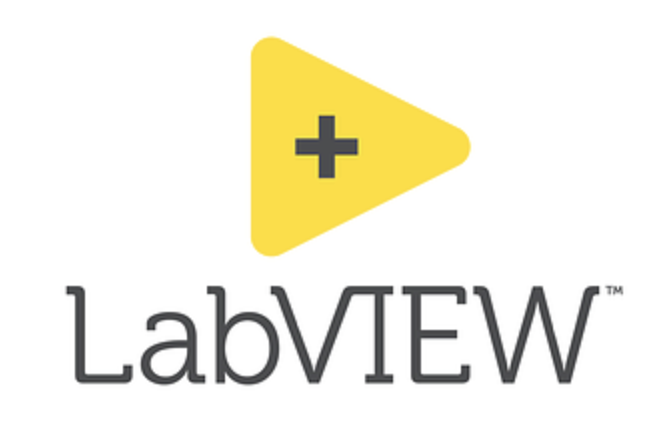 Commands
Enable motor
Set Acceleration
Set Deceleration  
Set Velocity
Advance by N Steps
Read Position
Disable motor
Serial Communication
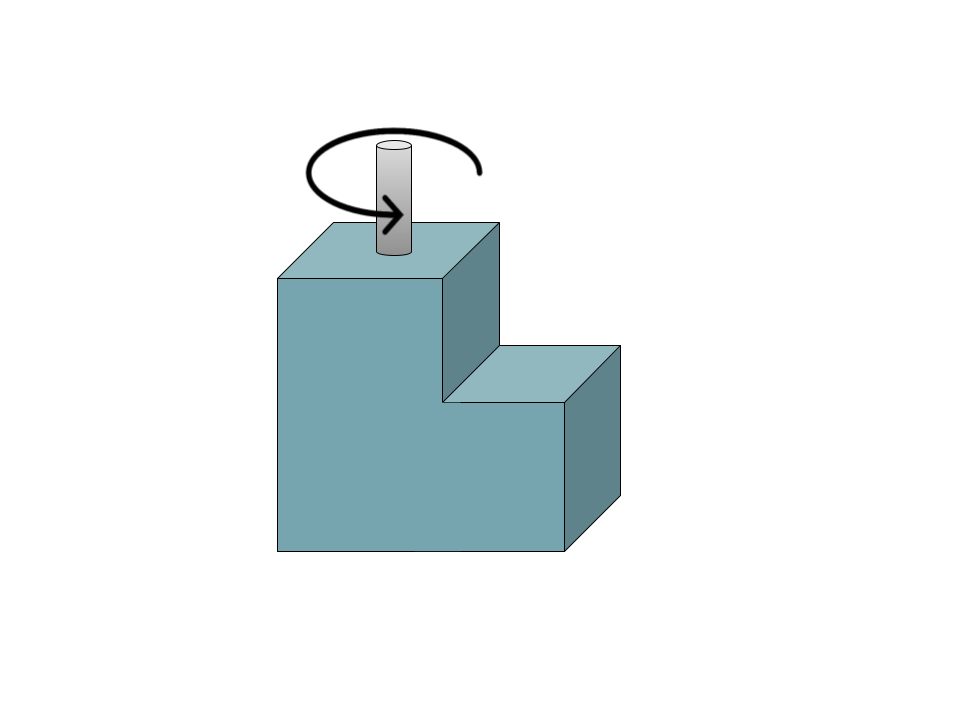 Step-Servo
‹#›
Stage 2: Build
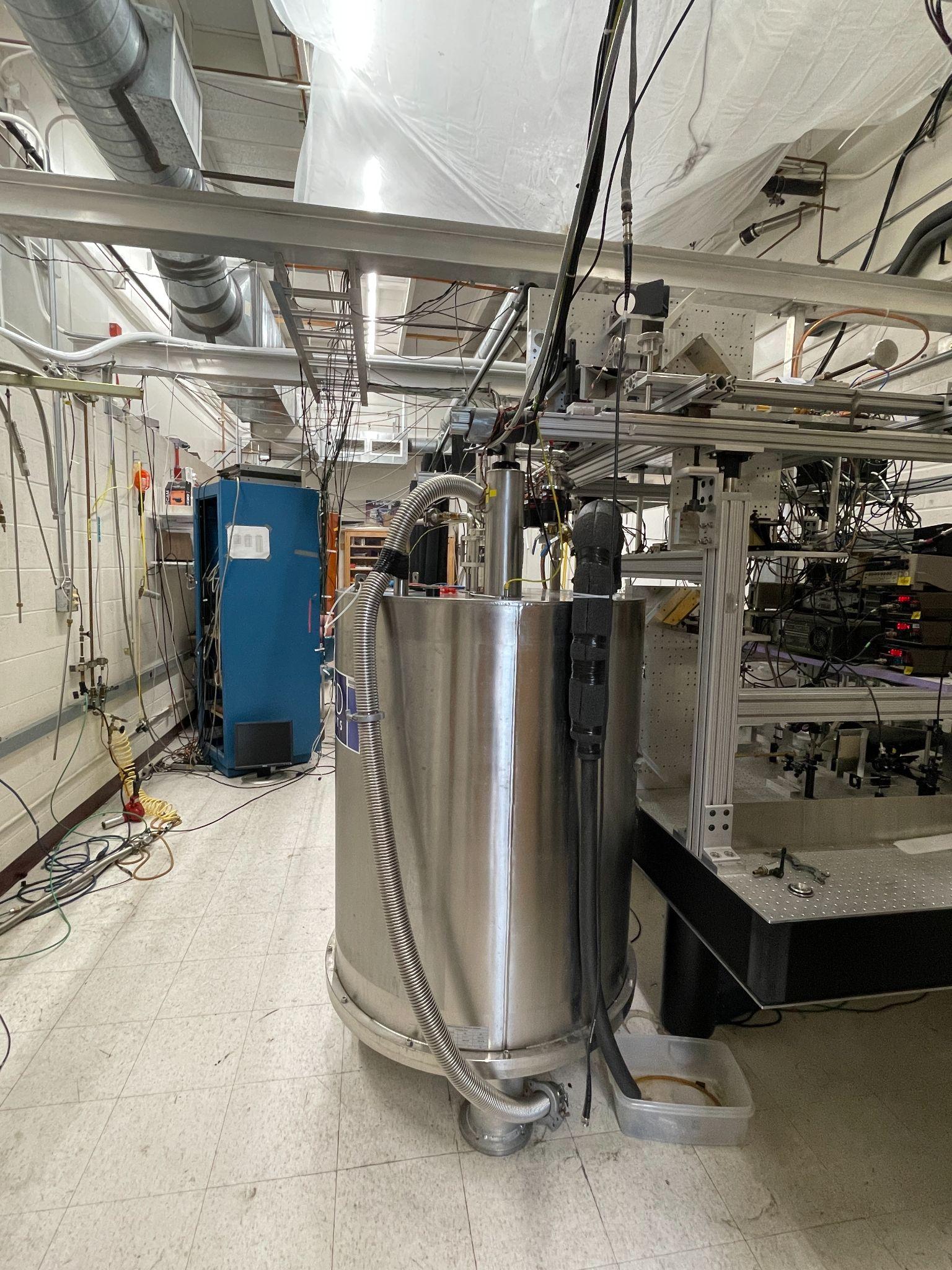 Goal:
Use Step Servo to Rotate Knob
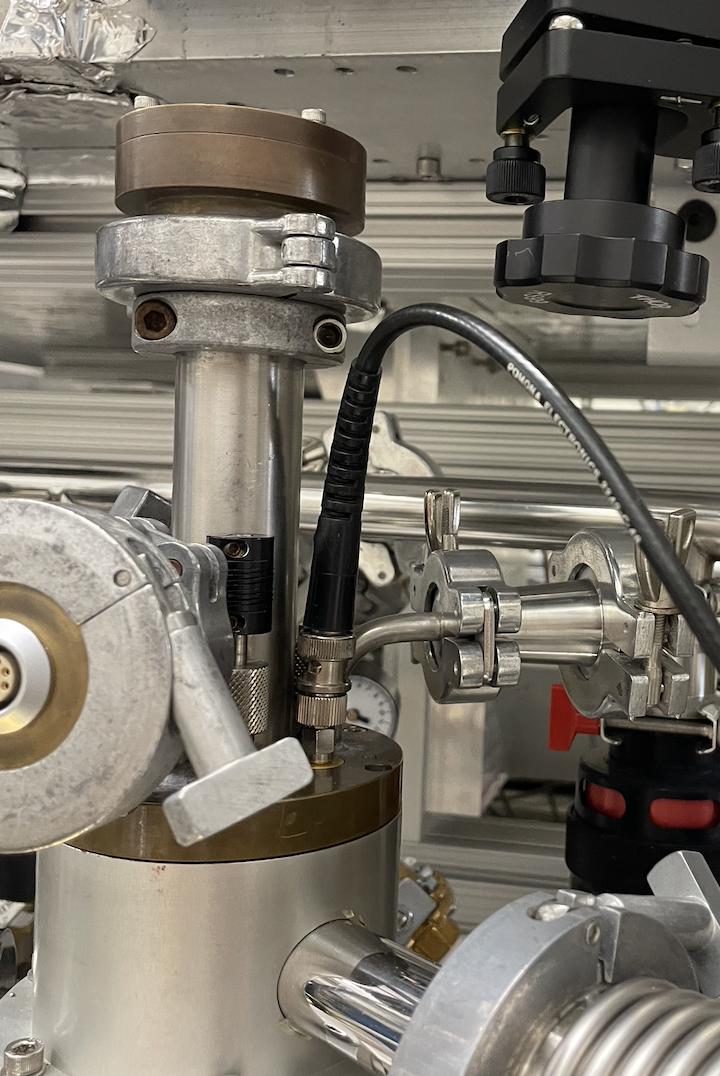 Criteria:
Works with Existing Setup
Compact
Easily Removable
Non-magnetic Materials
1 m
‹#›
Stage 2: Build
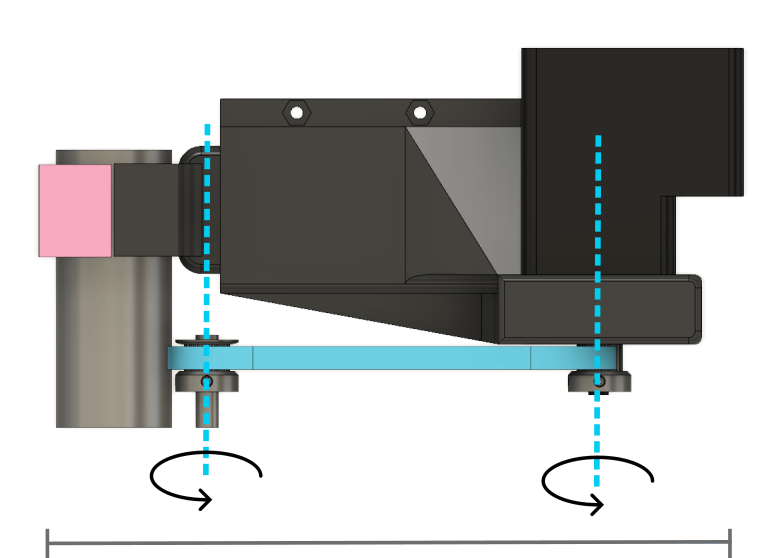 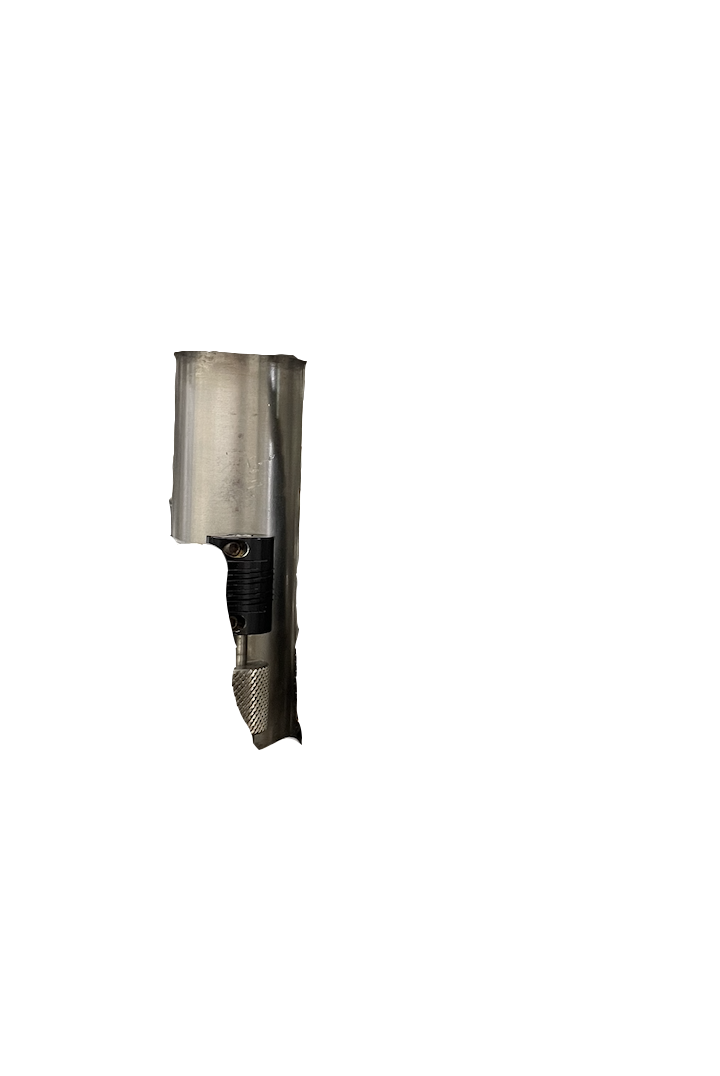 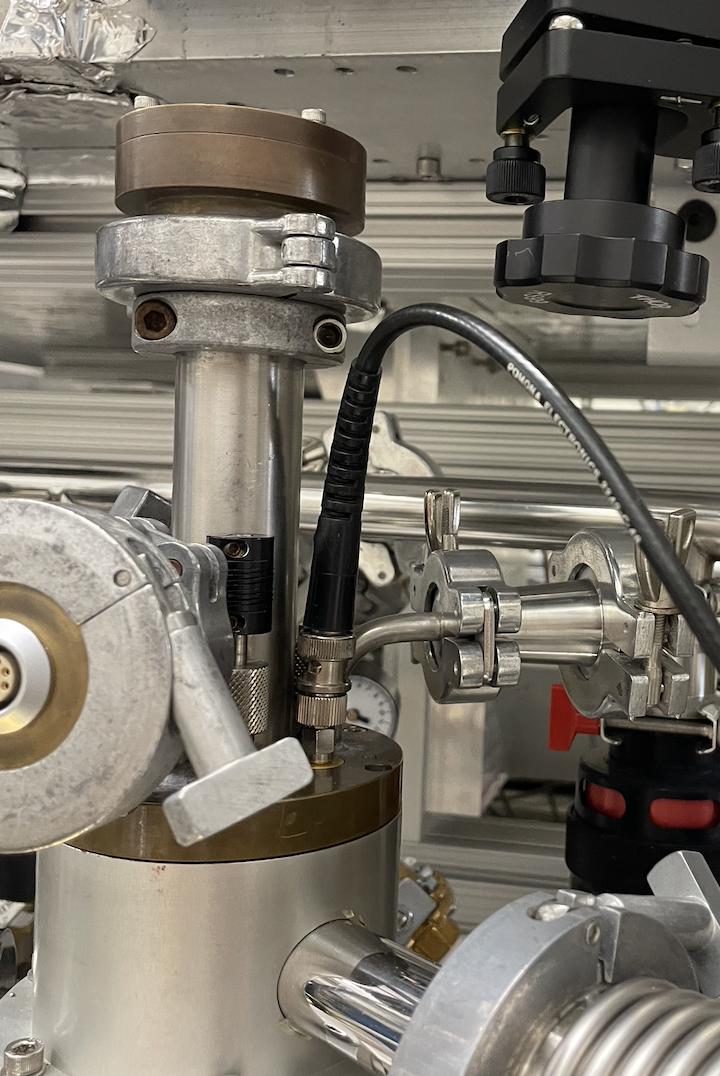 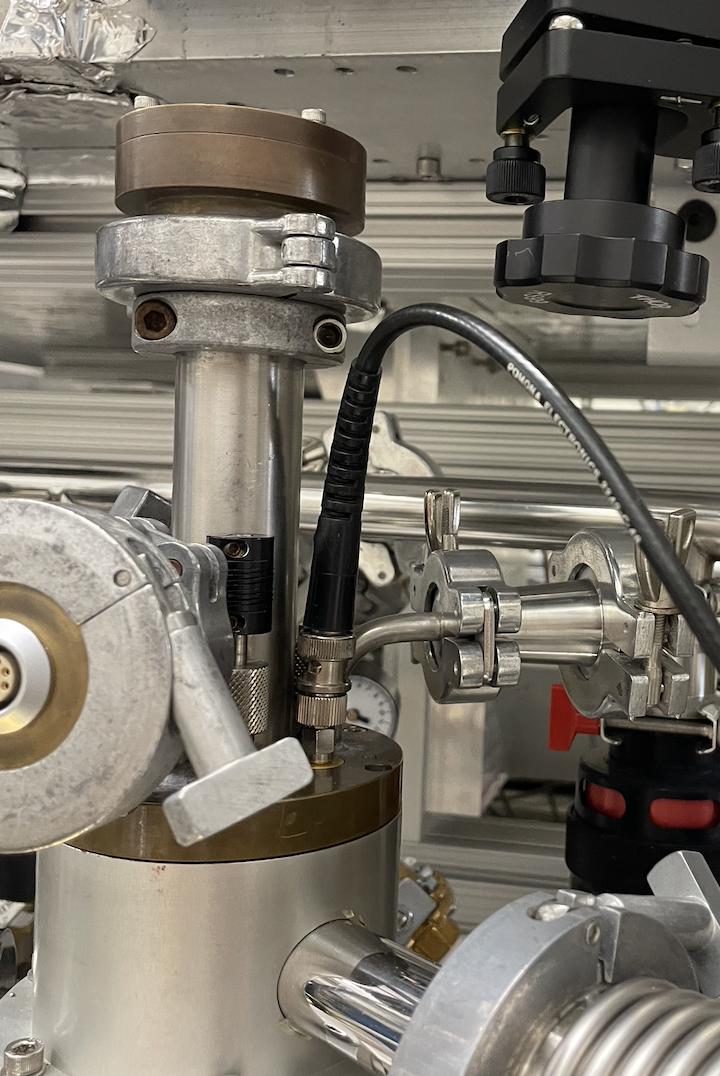 ~7” (extendable)
‹#›
Stage 3: Automate
Goals:
Method:
Obstacles:
Gear backlash
Minimize Crosspolar Signal
Voltage
Detector Sensitivity
Rotation
Must attenuate during rotation
Automatic Rotation with Signal Feedback
‹#›
Stage 3: Automate
Step 1: 
Find a Goal Voltage
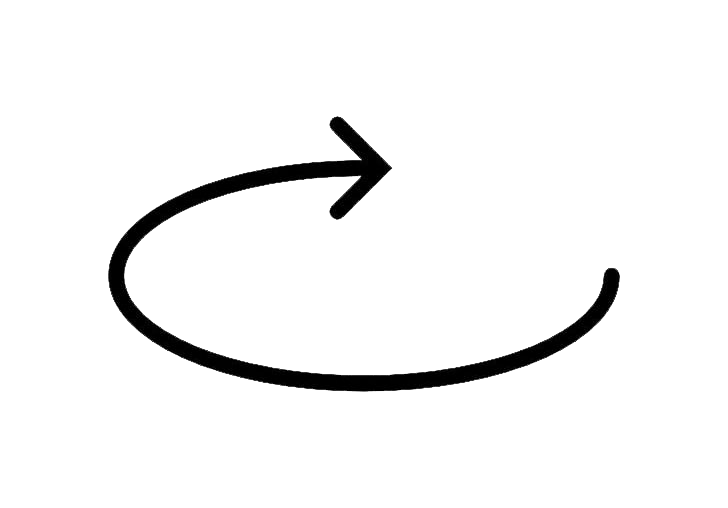 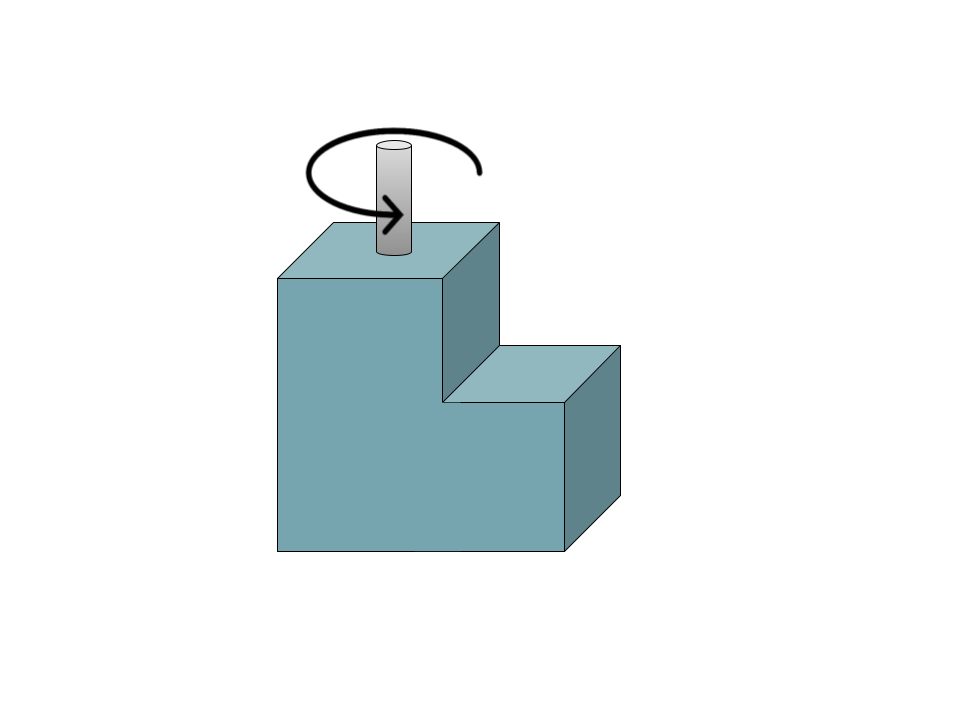 Vout
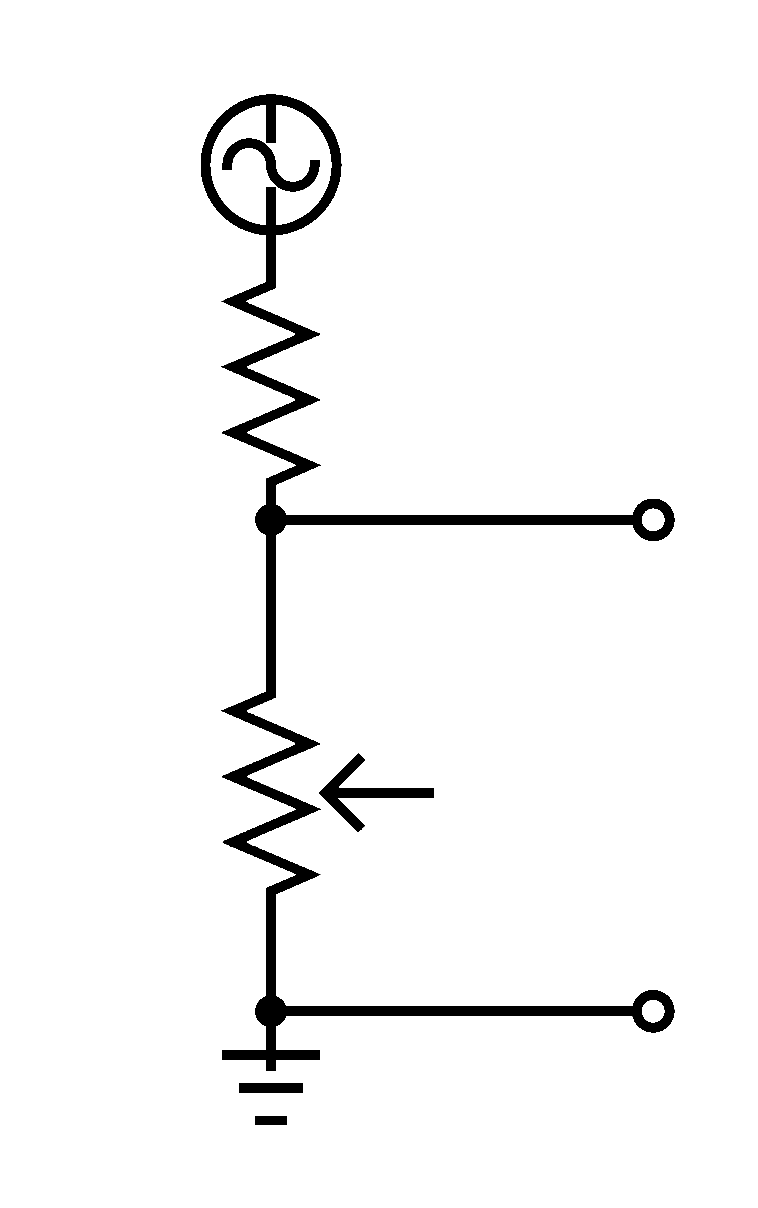 Voltage is a function of rotation
‹#›
Stage 3: Automate
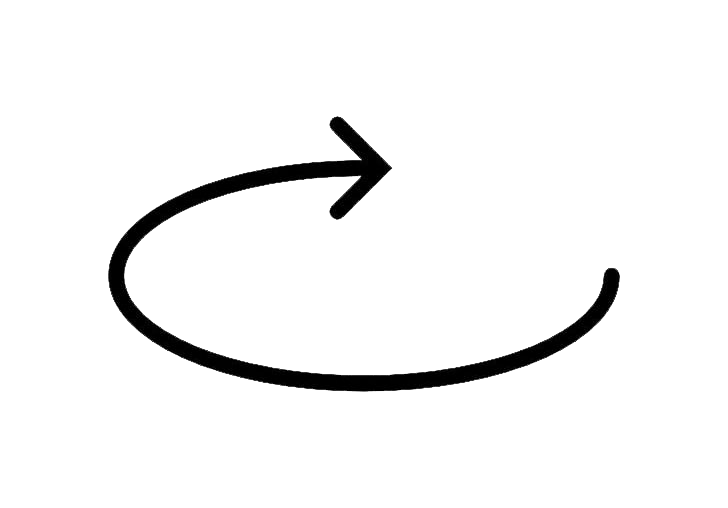 Vout
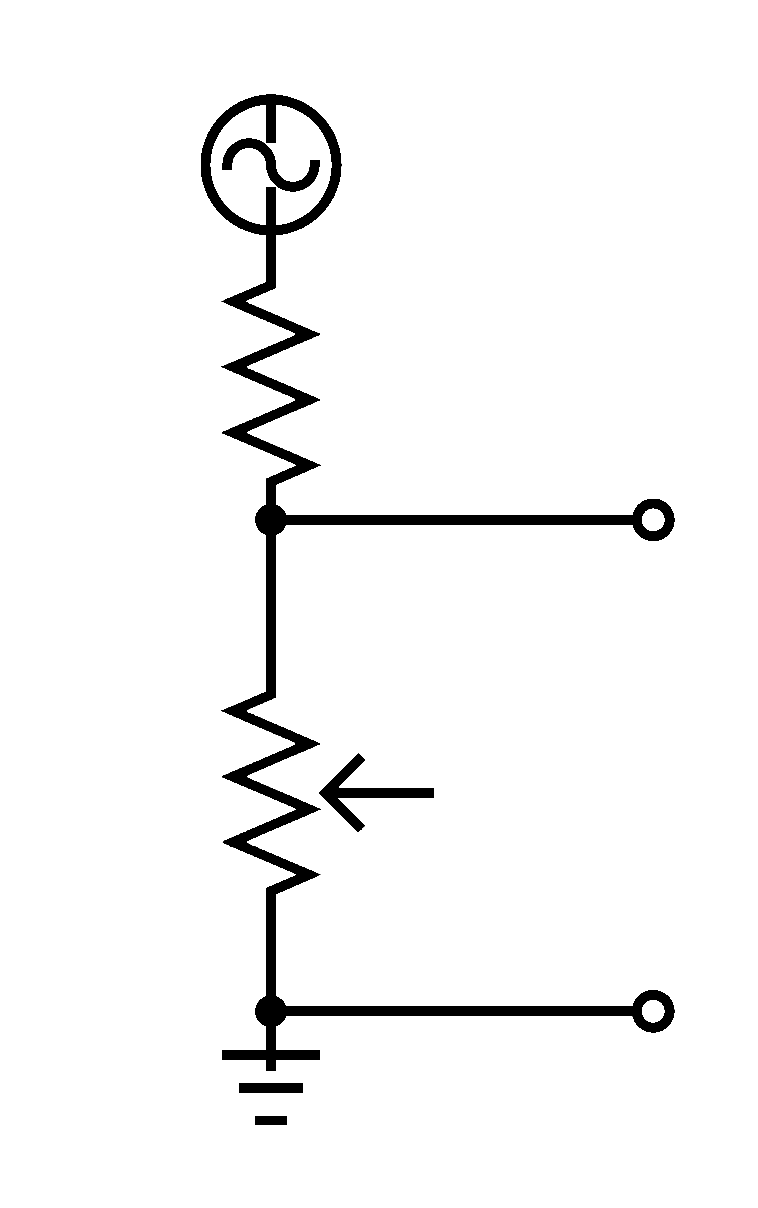 Step 1: 
Find a Goal Voltage
Until Voltage = Goal Voltage
If Voltage < Goal Voltage
If Voltage > Goal Voltage
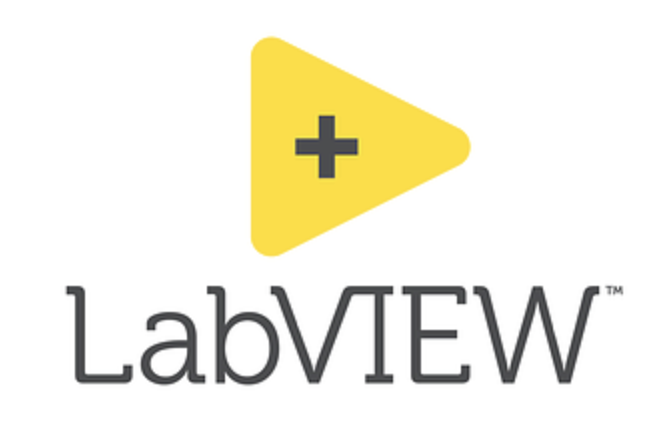 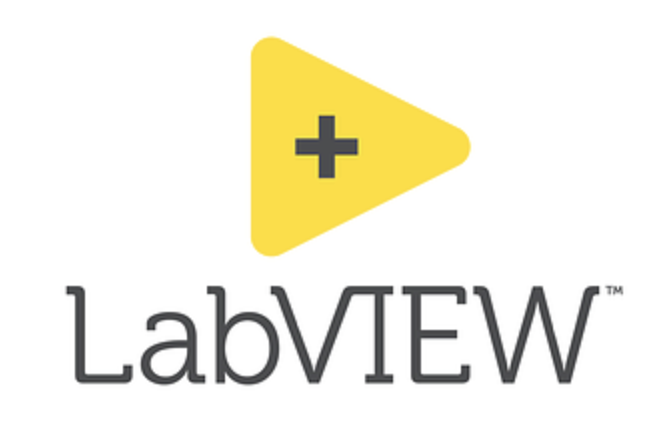 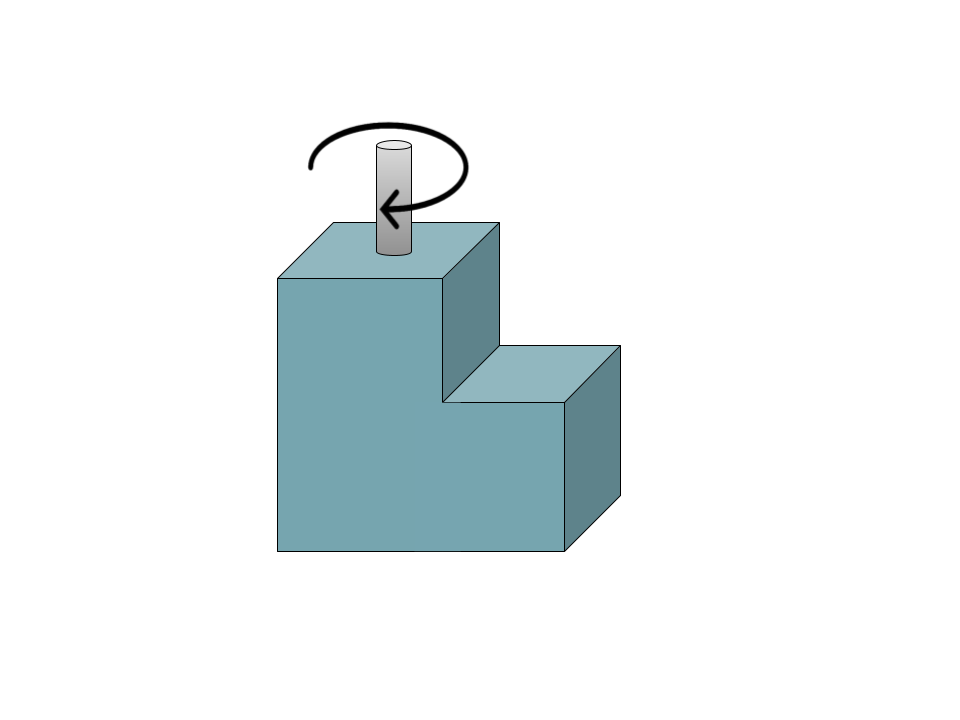 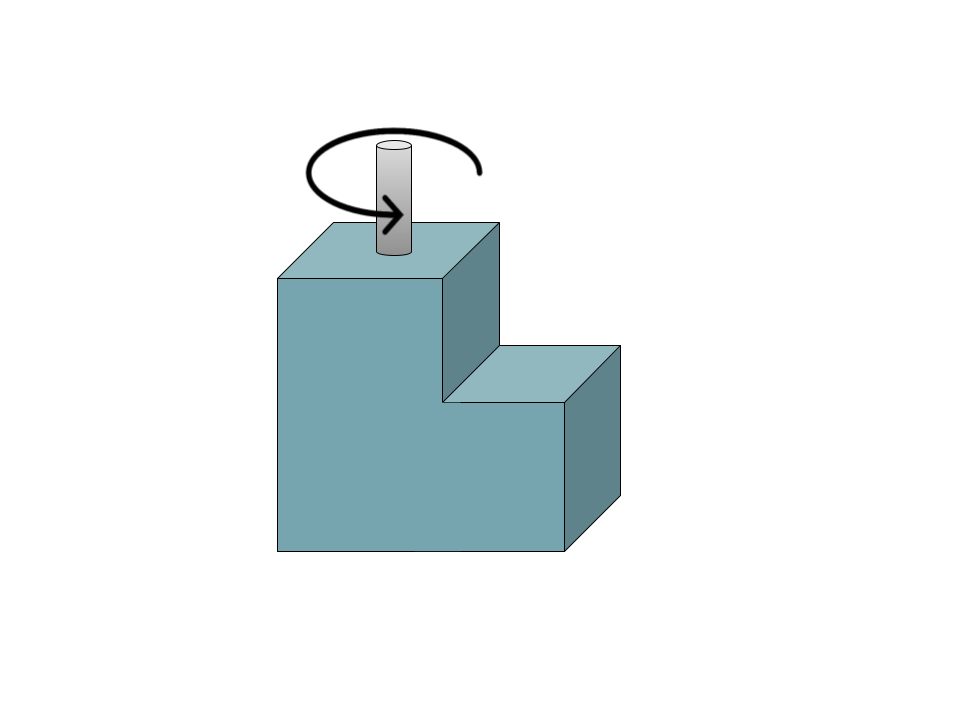 CW Step
CCW Step
Voltage is a function of rotation
‹#›
Stage 3: Automate
Step 2: 
Find Global Minimum
Voltage is a function of rotation
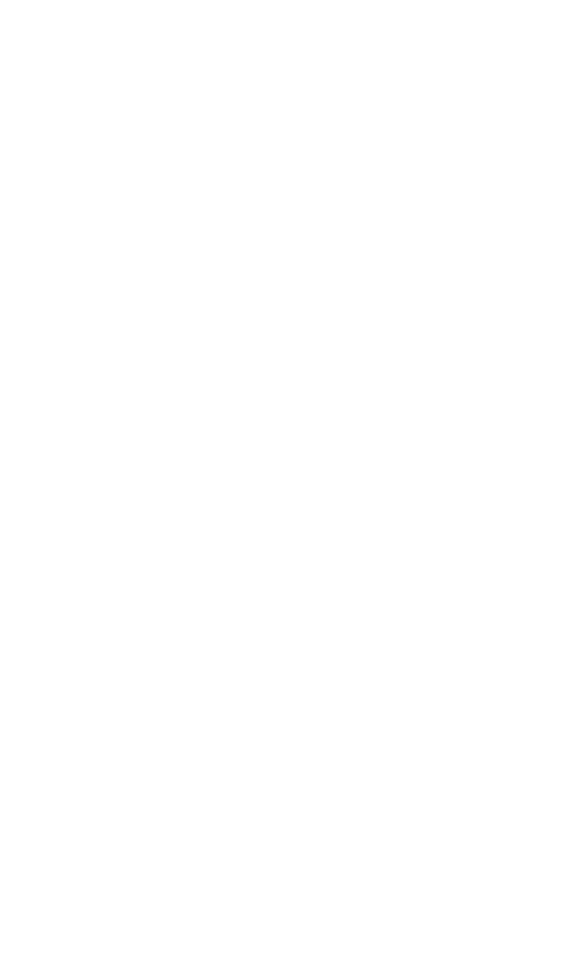 Rough Scan
Find
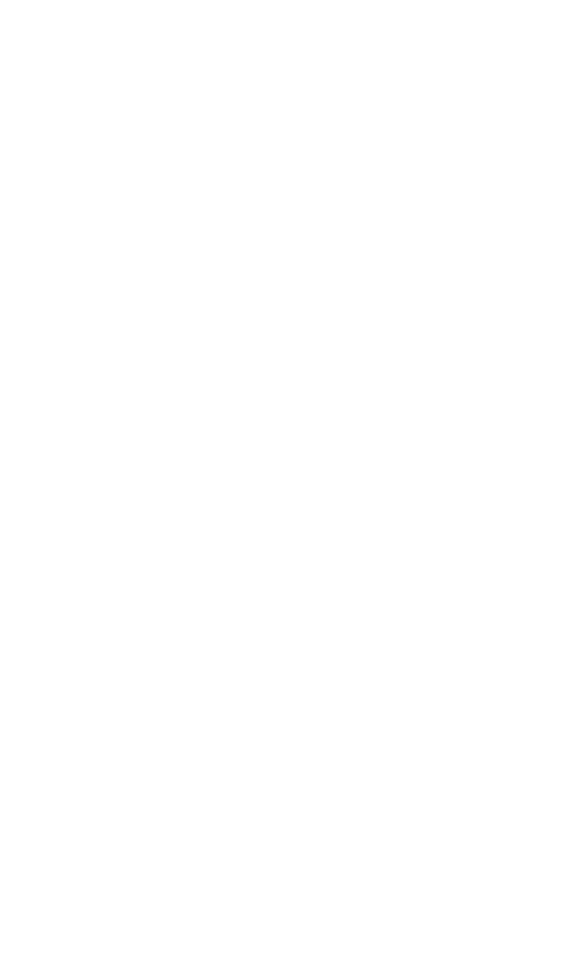 Detector Voltage Limits
Fine Scan
Into the apparatus!
Must attenuate during rotation
‹#›
Stage 4: Integrate
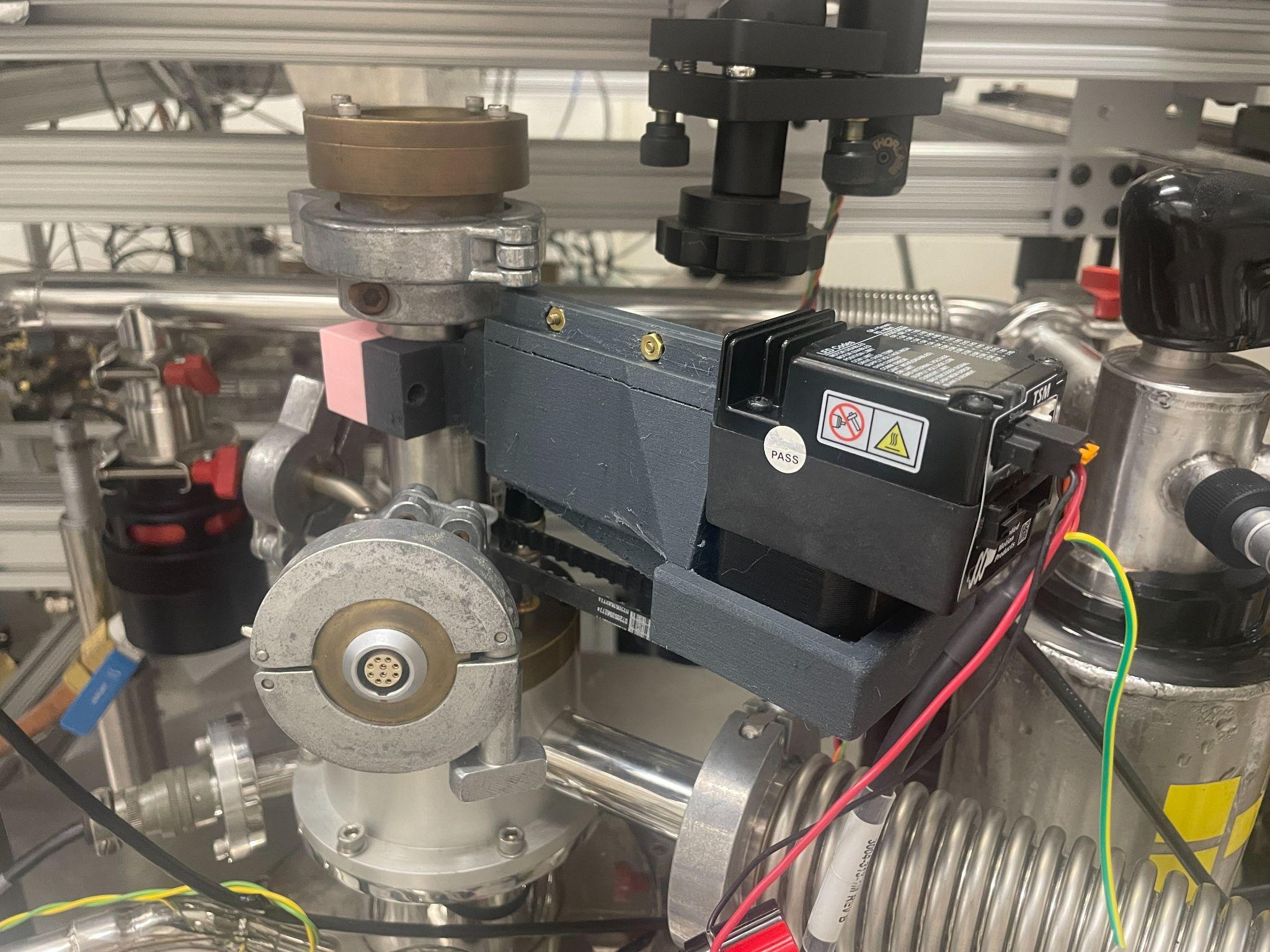 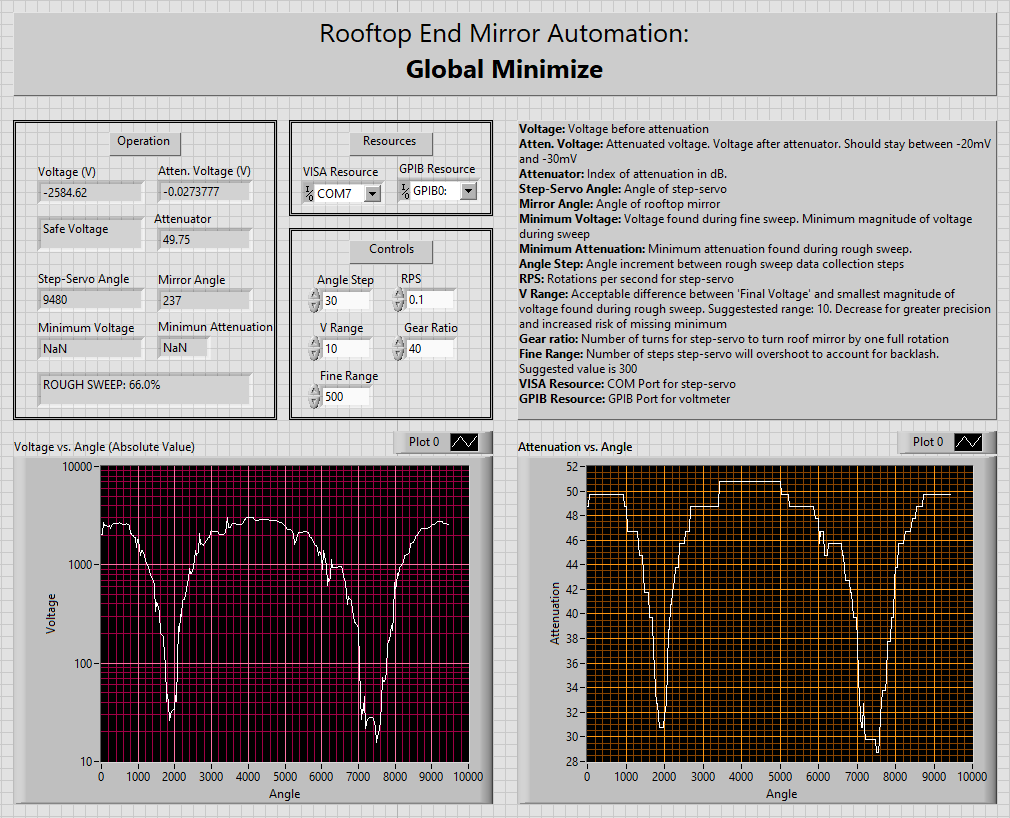 ‹#›
Evidence of Improvement
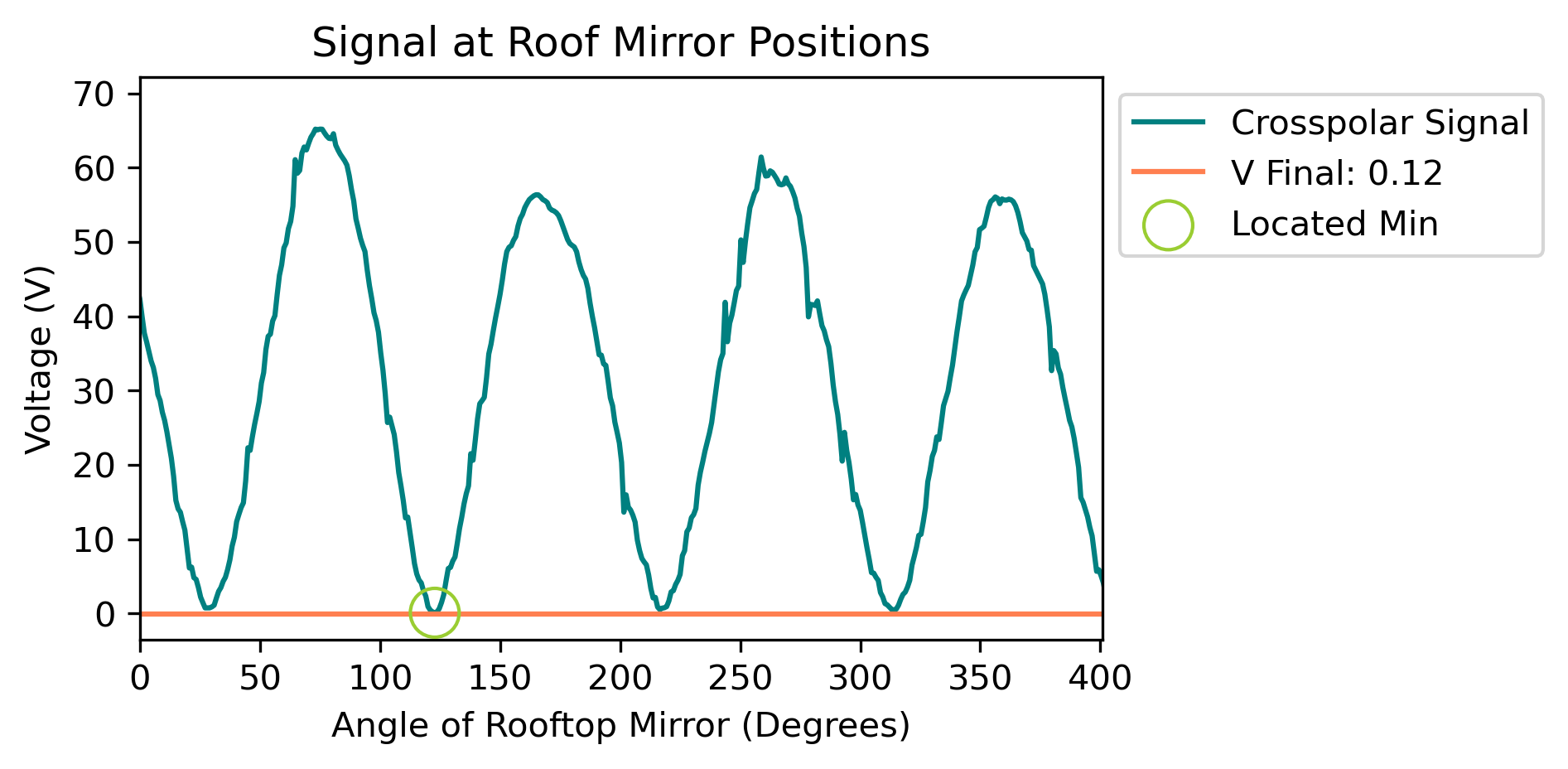 ‹#›
Evidence of Improvement
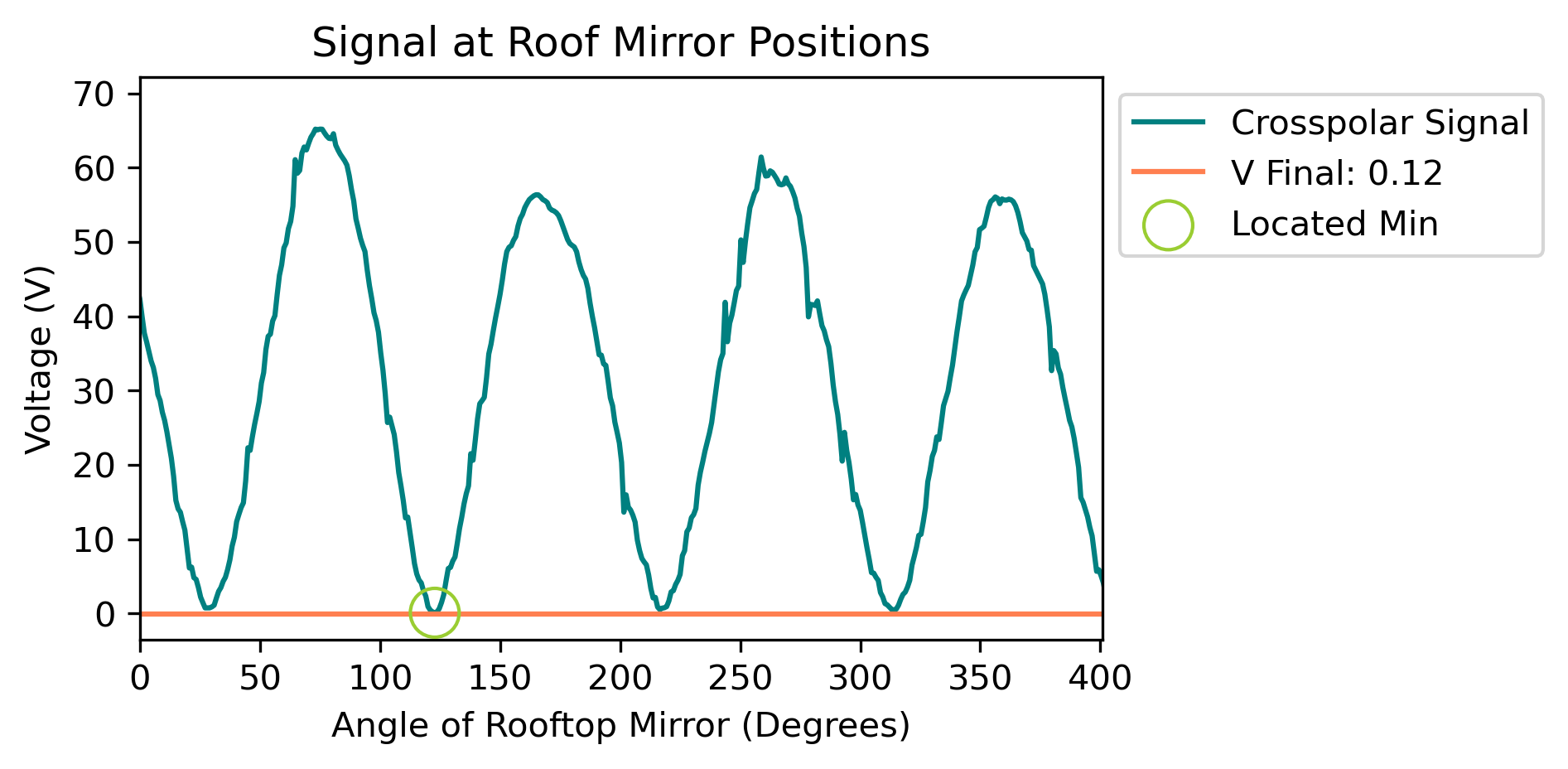 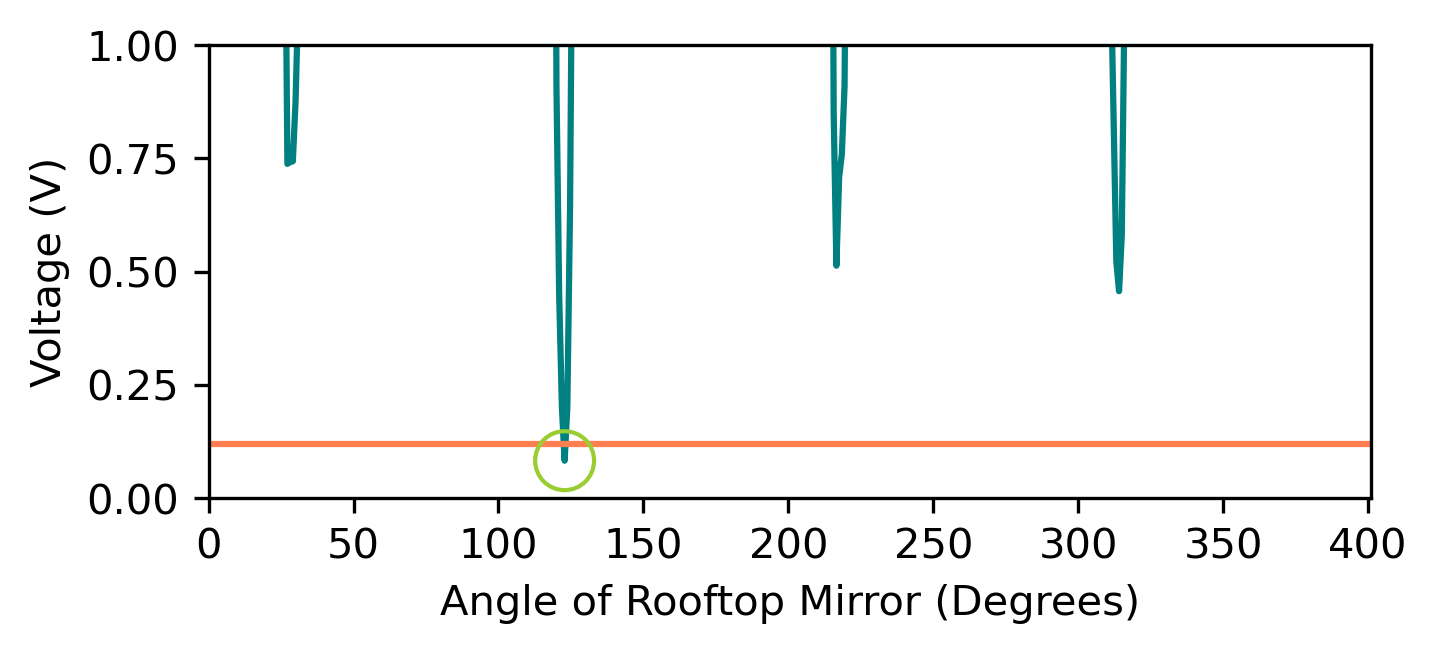 ‹#›
Evidence of Improvement
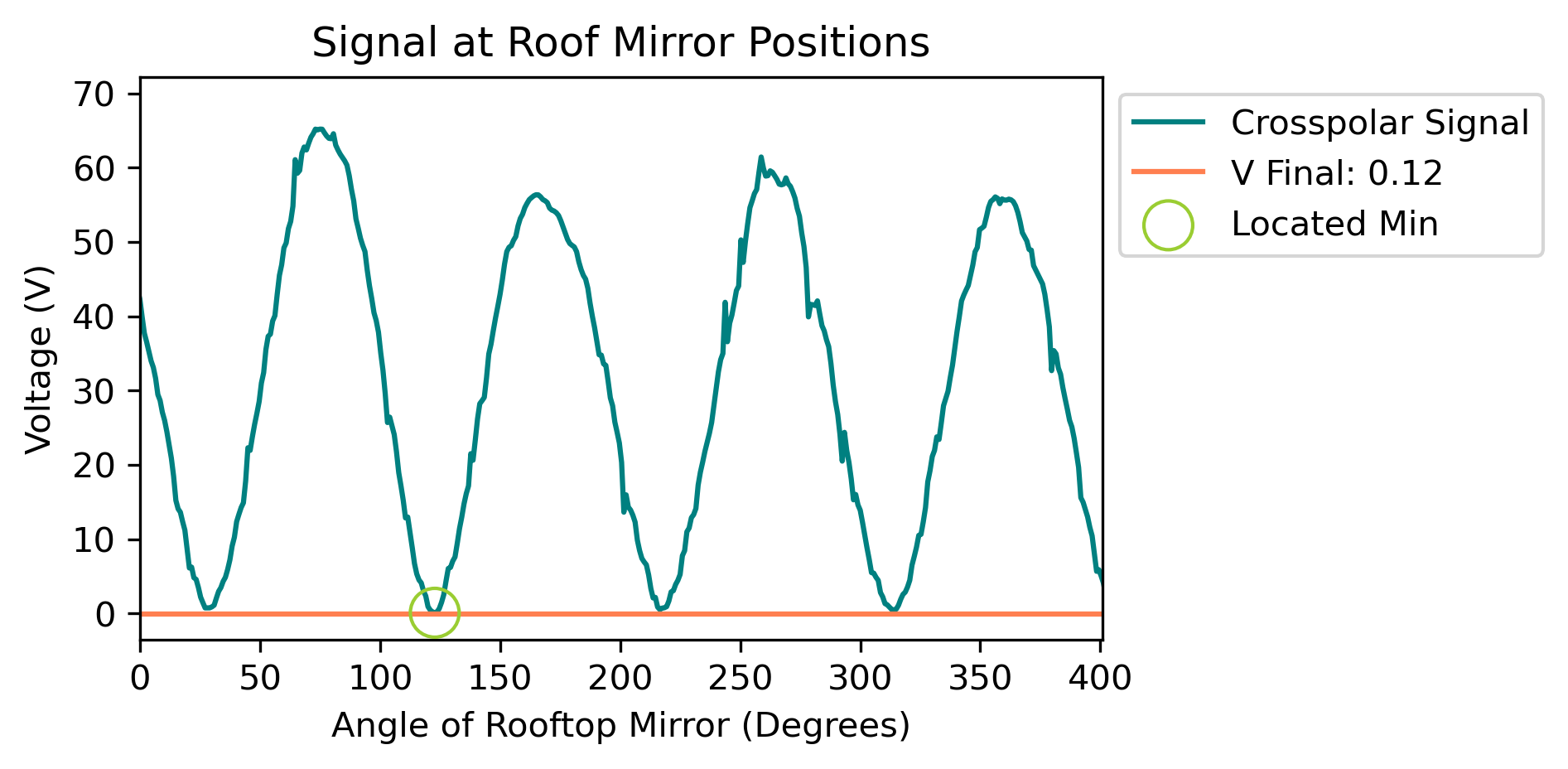 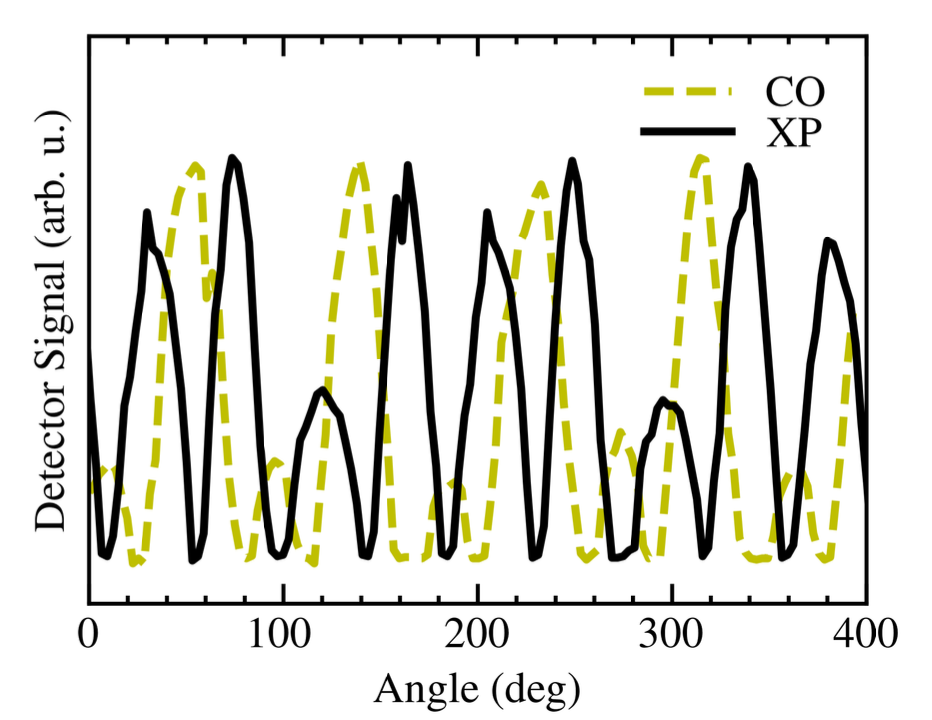 Copolar
Crosspolar
1% of Baseline Signal
Decreased DAQ Time
Order-of-Magnitude SNR Improvement for High-Field EPR Spectrometers via 3D-Printed Quasioptical Sample Holders. Antonin Sojka, Brad D. Price, Mark S. Sherwin
‹#›
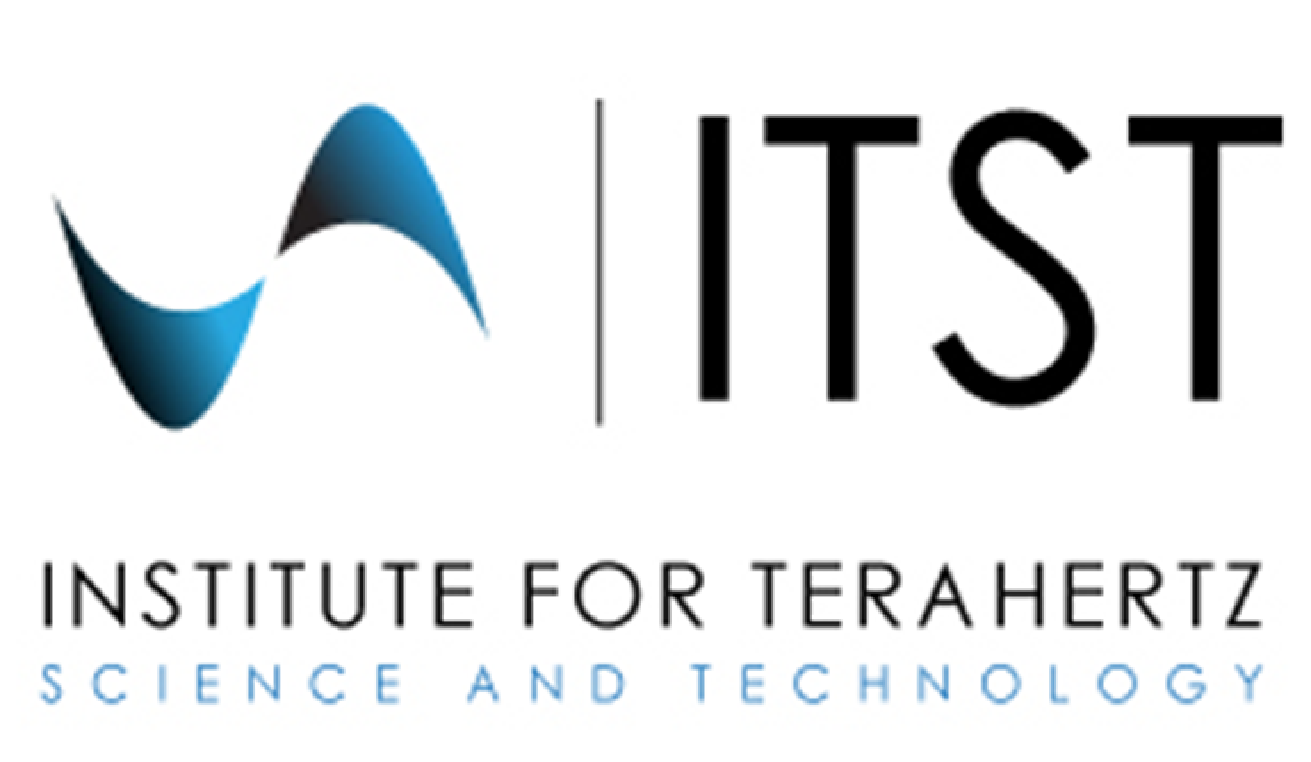 Thank you to everyone who made this project possible including Dr. Antonín Sojka, Prof. Mark Sherwin, Brad Price, Prof. Sathya Guruswamy, and my fellow undergrads: Lucas, Miranda & Robert.
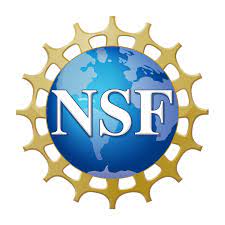 Project funded by NSF Grant PHY-1852574.
‹#›